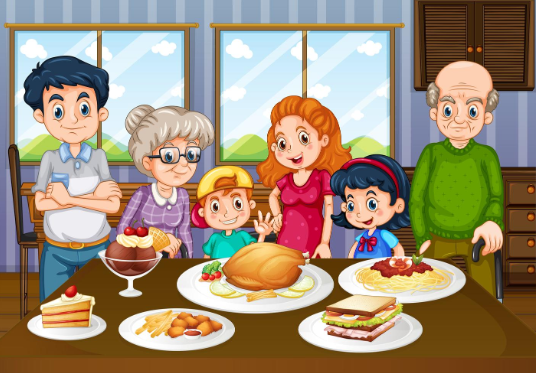 Навчання грамоти
Читання
Добукварний період
Урок 9
Поділ слів на склади. 
Тема для спілкування: Сімейний обід
Організація класу
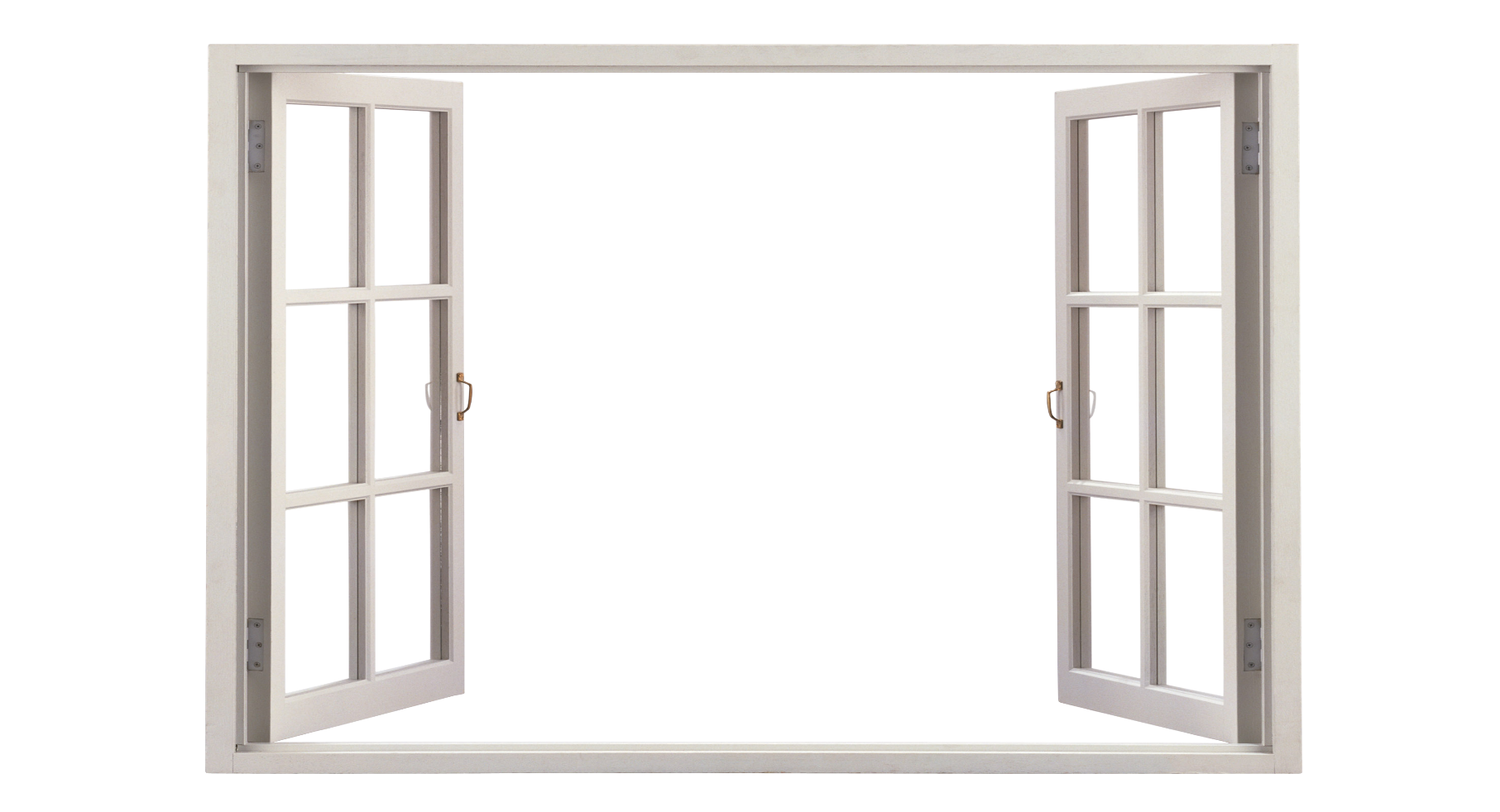 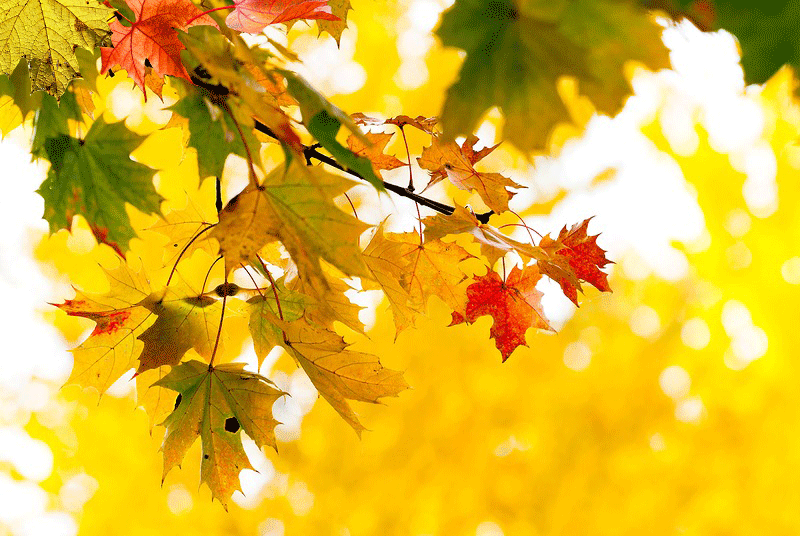 Ось дзвінок сигнал подав,
До роботи час настав.
Тож і ми часу не гаймо
І урок свій починаймо.
Всі сідайте тихо, діти.
Домовляймось не шуміти,
На уроці не дрімати,
А старанно працювати.
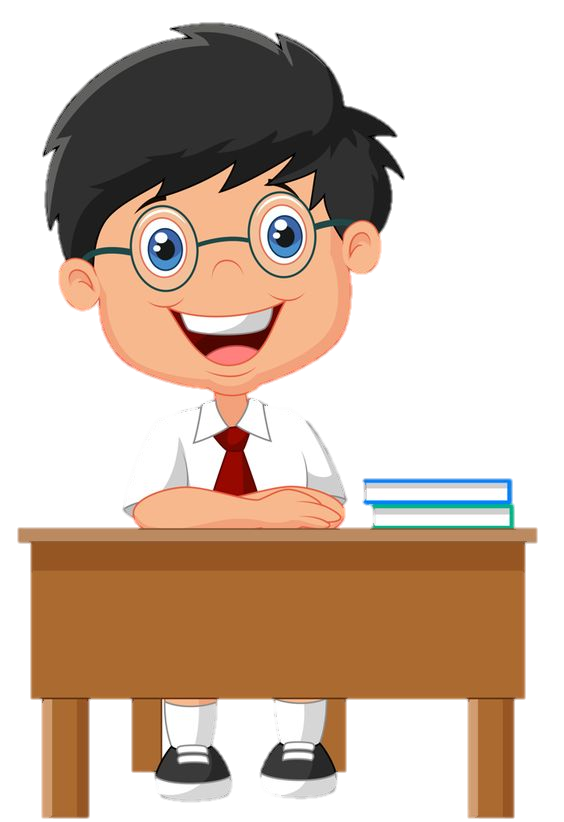 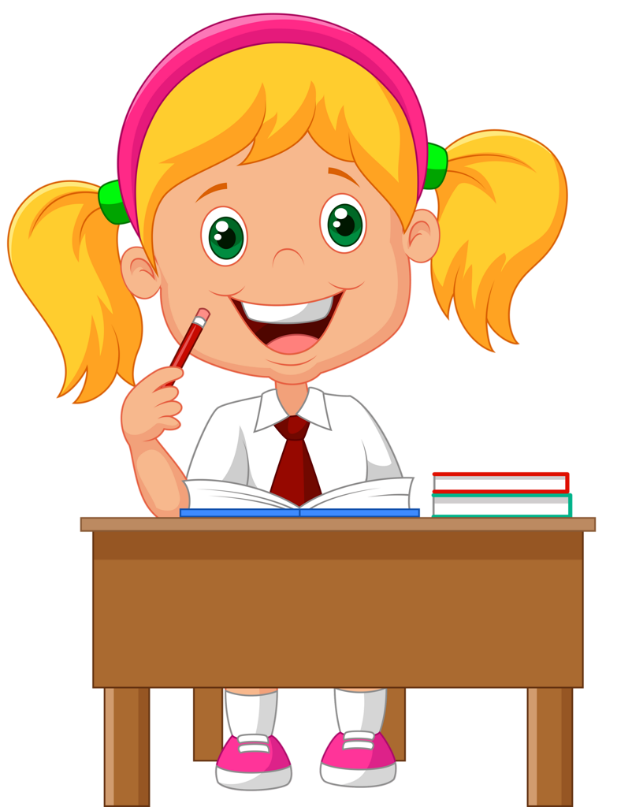 Налаштування на урок
Настрій якої книжки повторює твій настрій
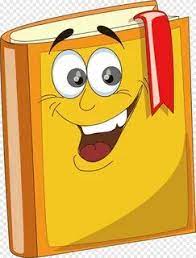 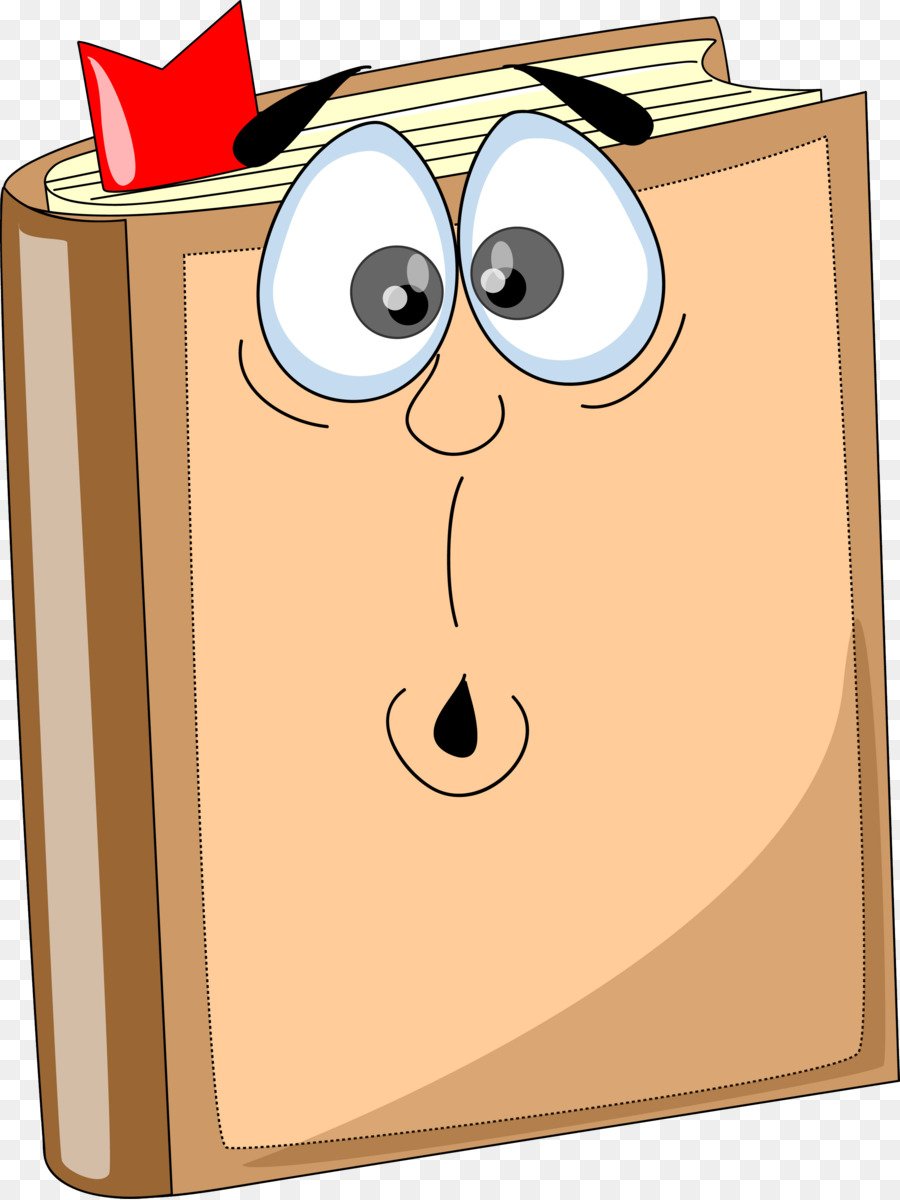 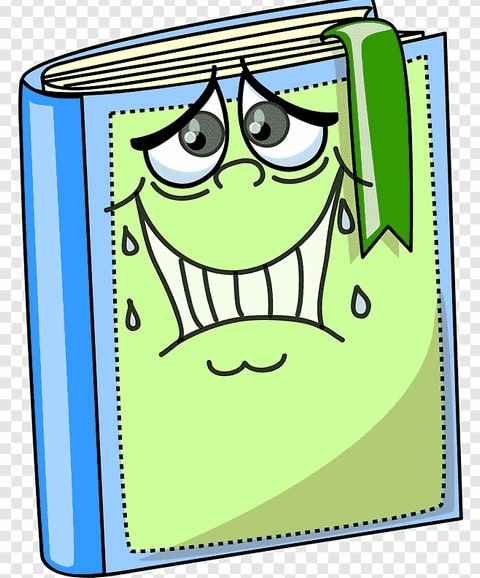 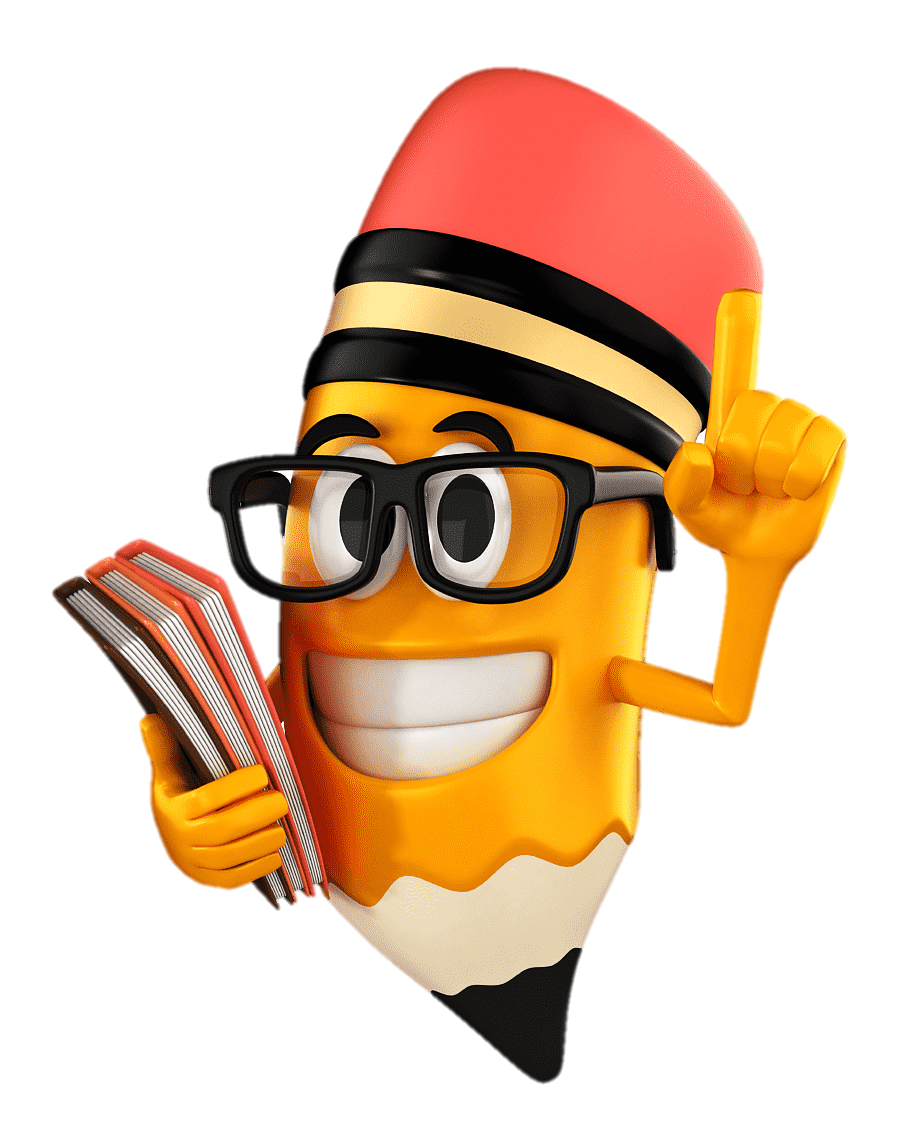 Пригадай, який знак потрібно поставити, коли ми щось запитуємо?
Пригадай, який знак потрібно поставити, коли ми щось розповідаємо?
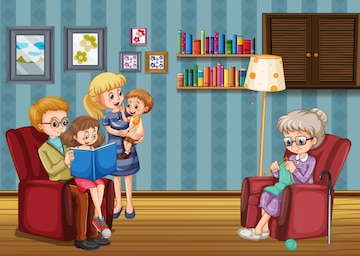 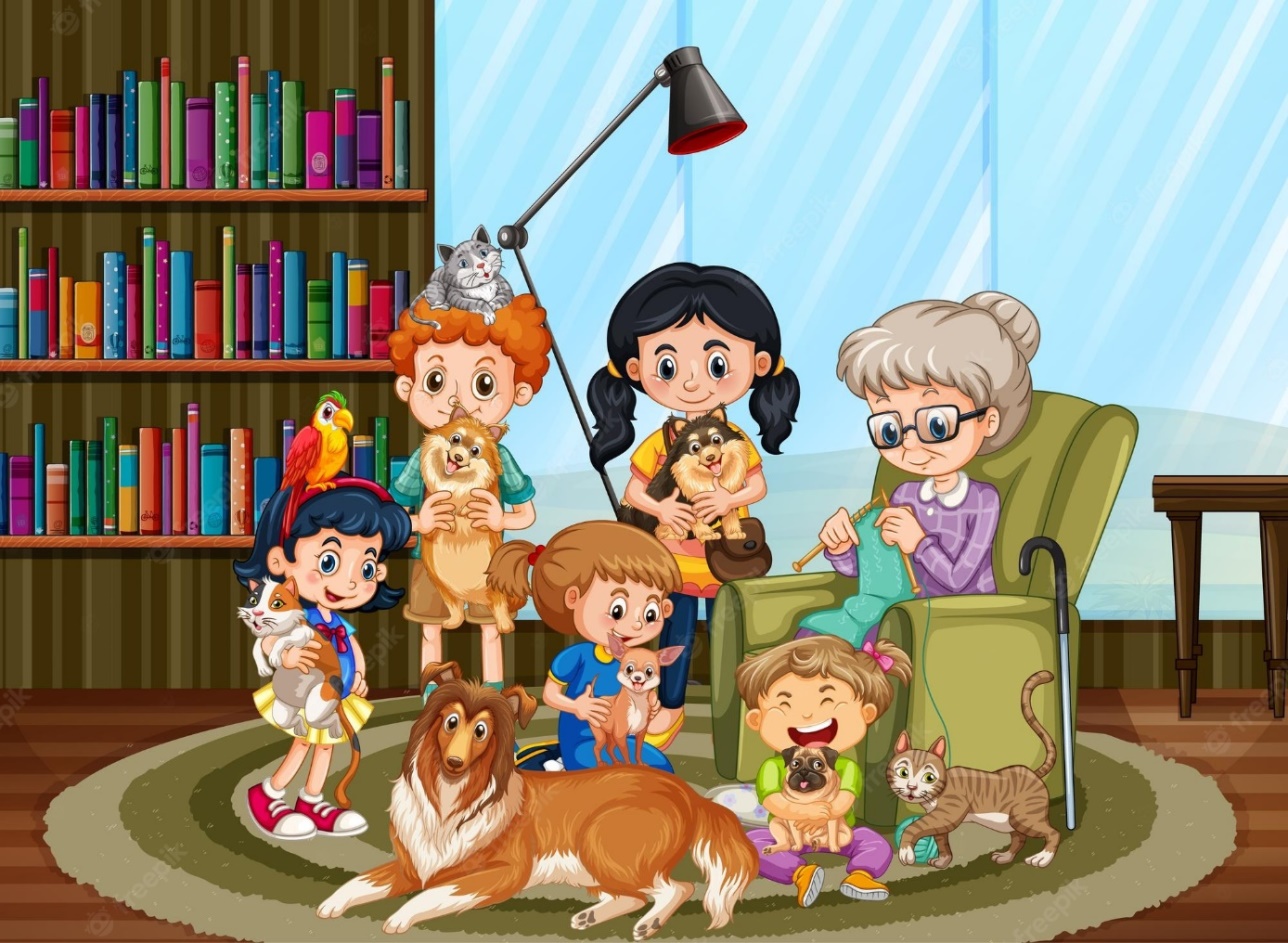 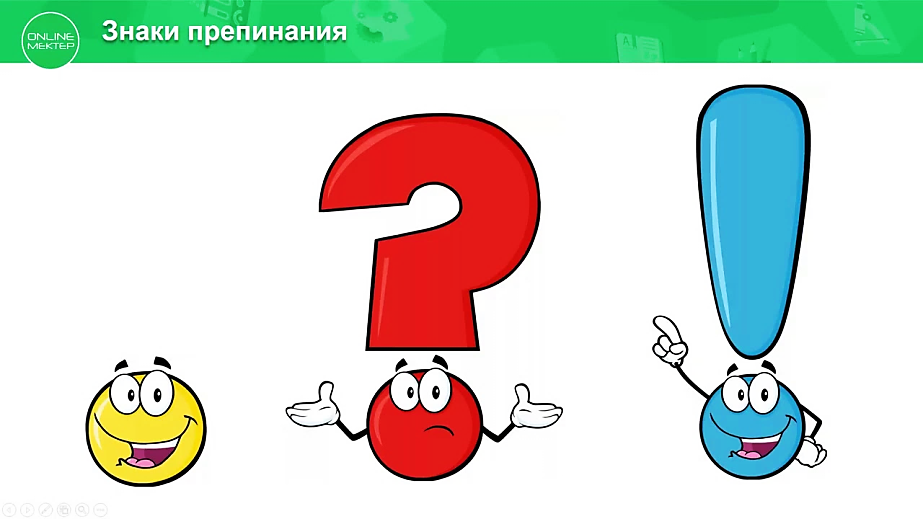 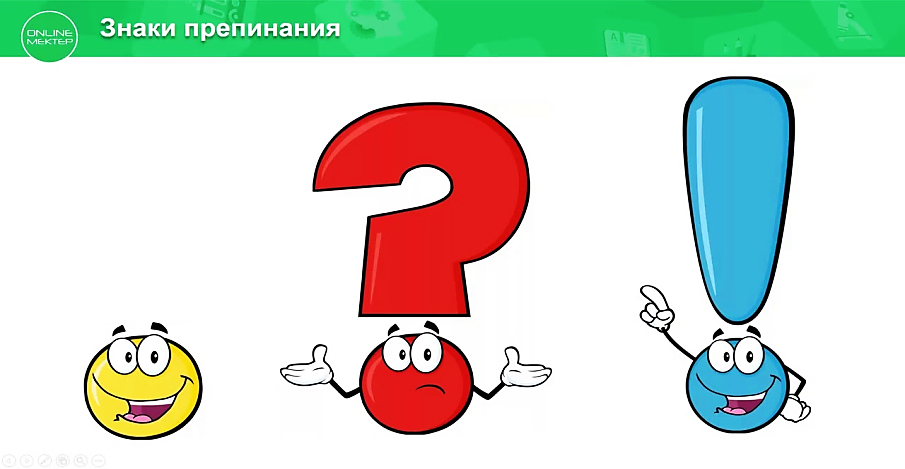 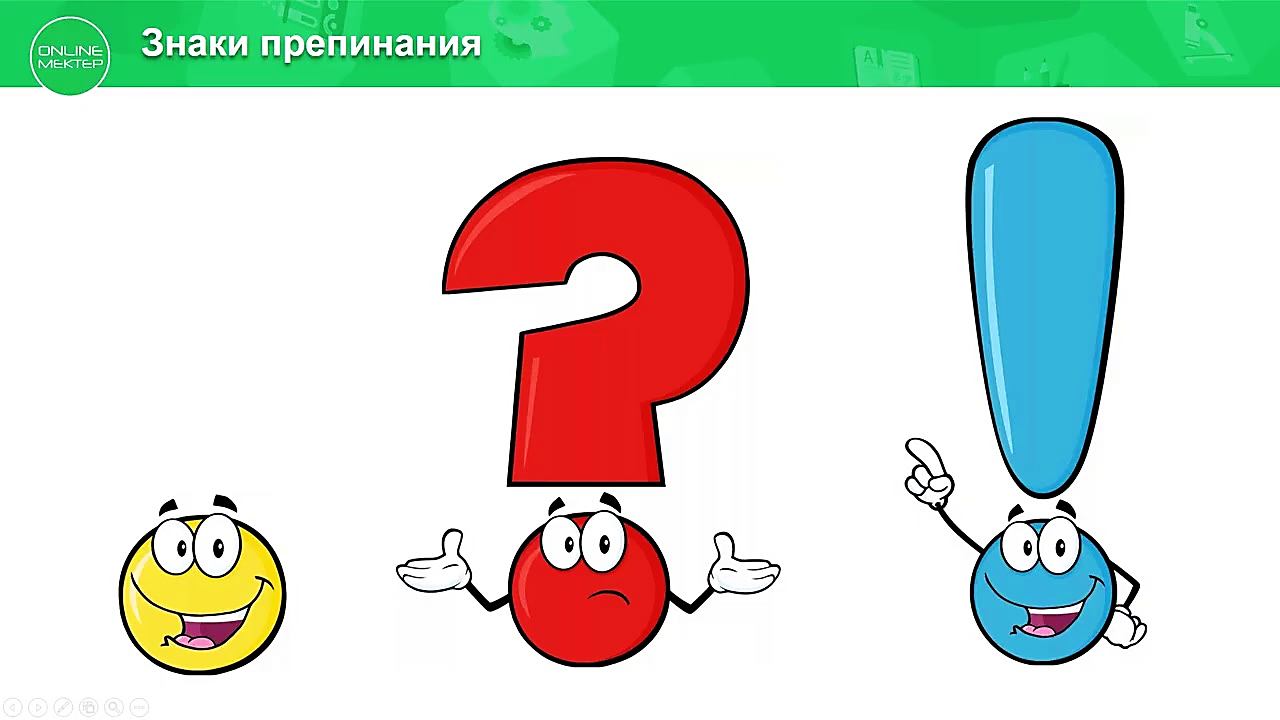 Склади розповідне речення за малюнком
Склади питальне речення за малюнком
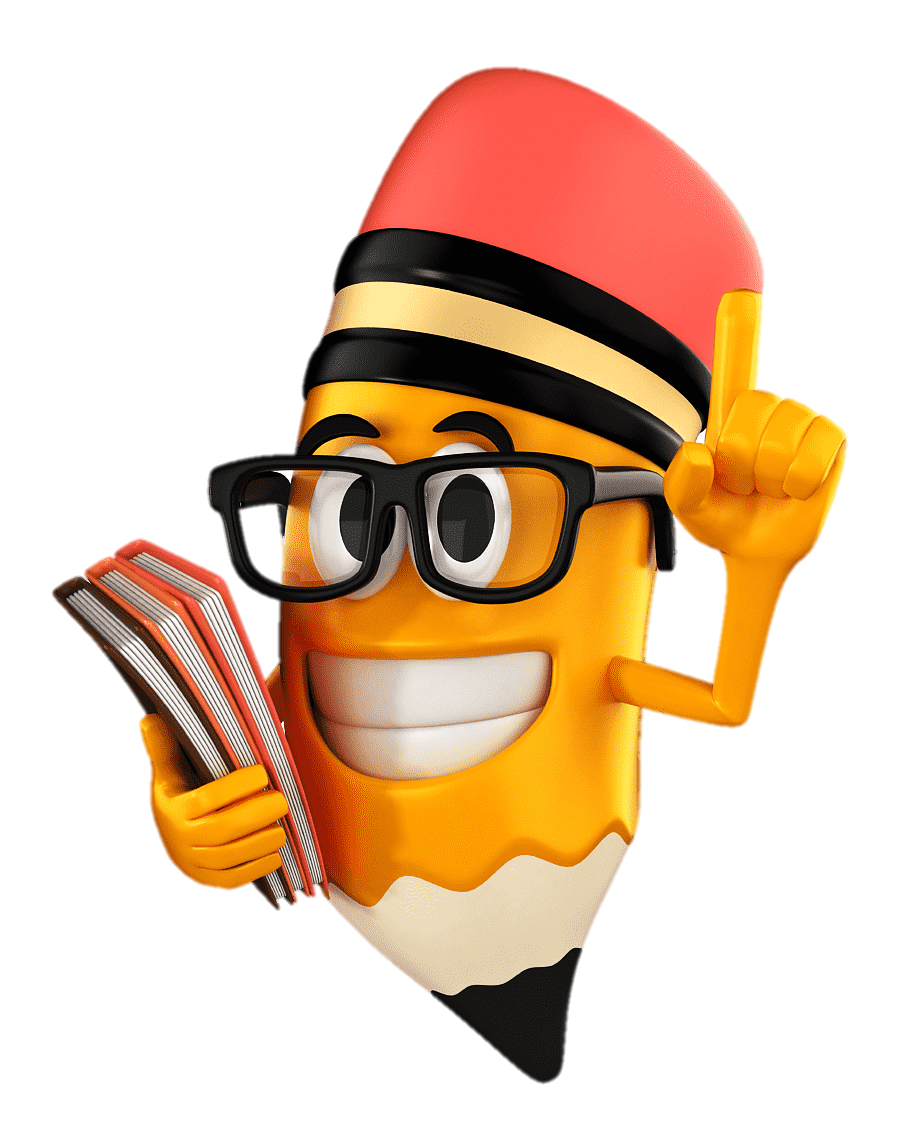 Повідомлення теми уроку
Сьогодні на уроці ми будемо вчитися поділяти слова на склади, позначати поділ слів на склади графічно; продовжимо вчитися будувати речення.
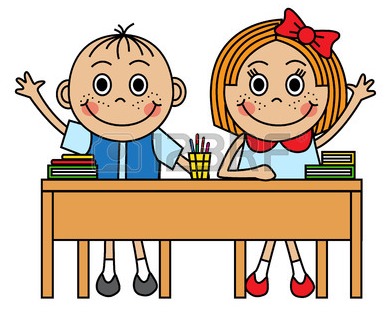 Словникова робота
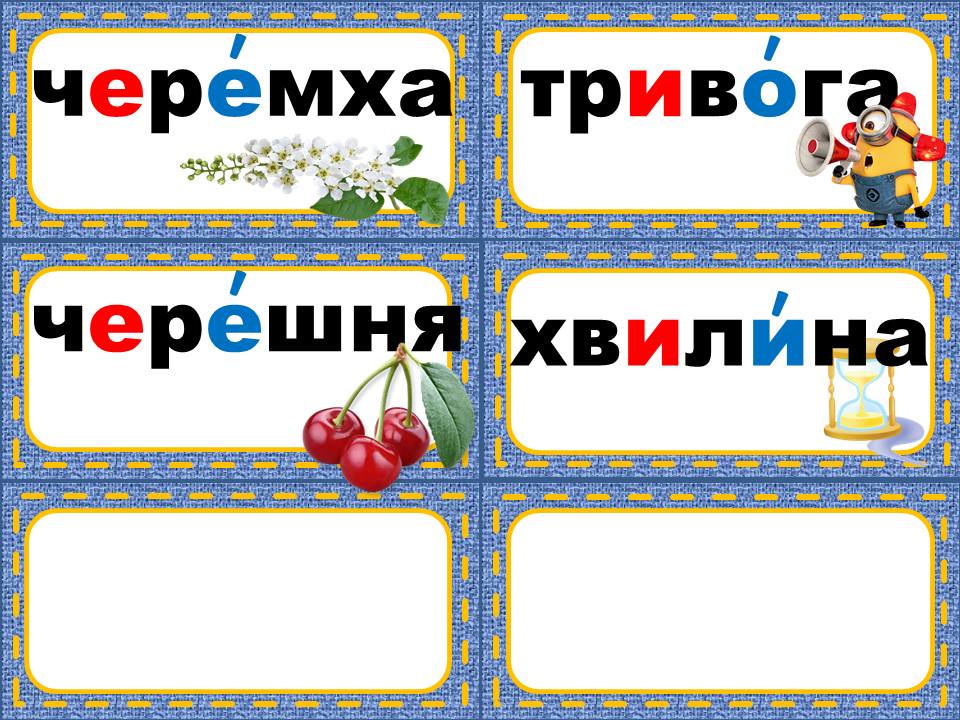 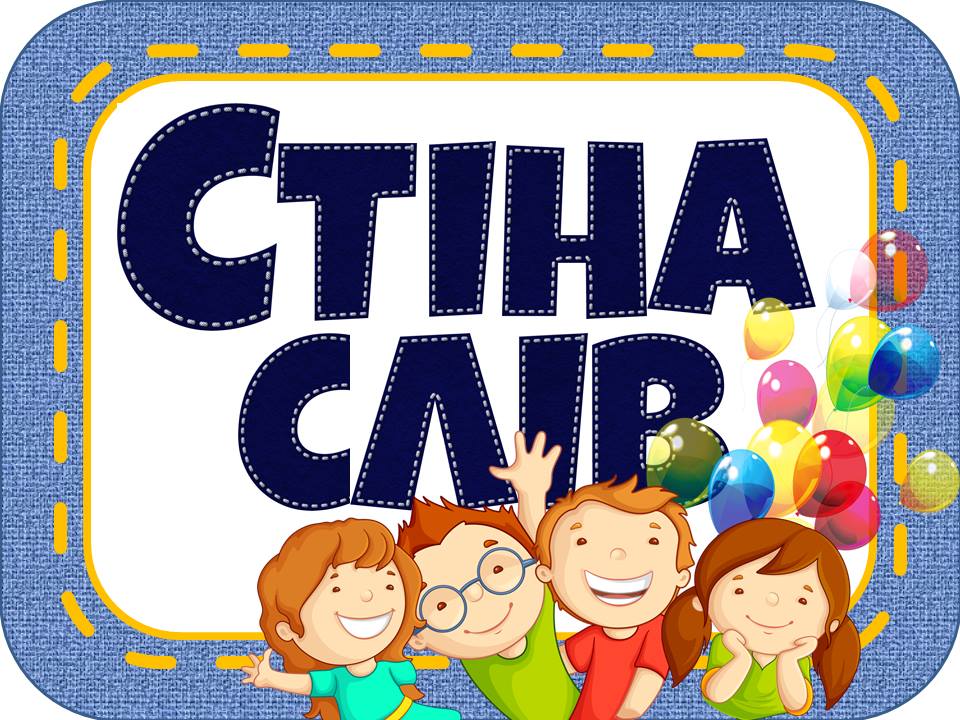 поділ слів
склади
схема слова
посуд
сімейний обід
Назви об’єкти. Постав до них питання. Назви найдовше слово та найкоротше. Довгі слова можна поділити на склади.
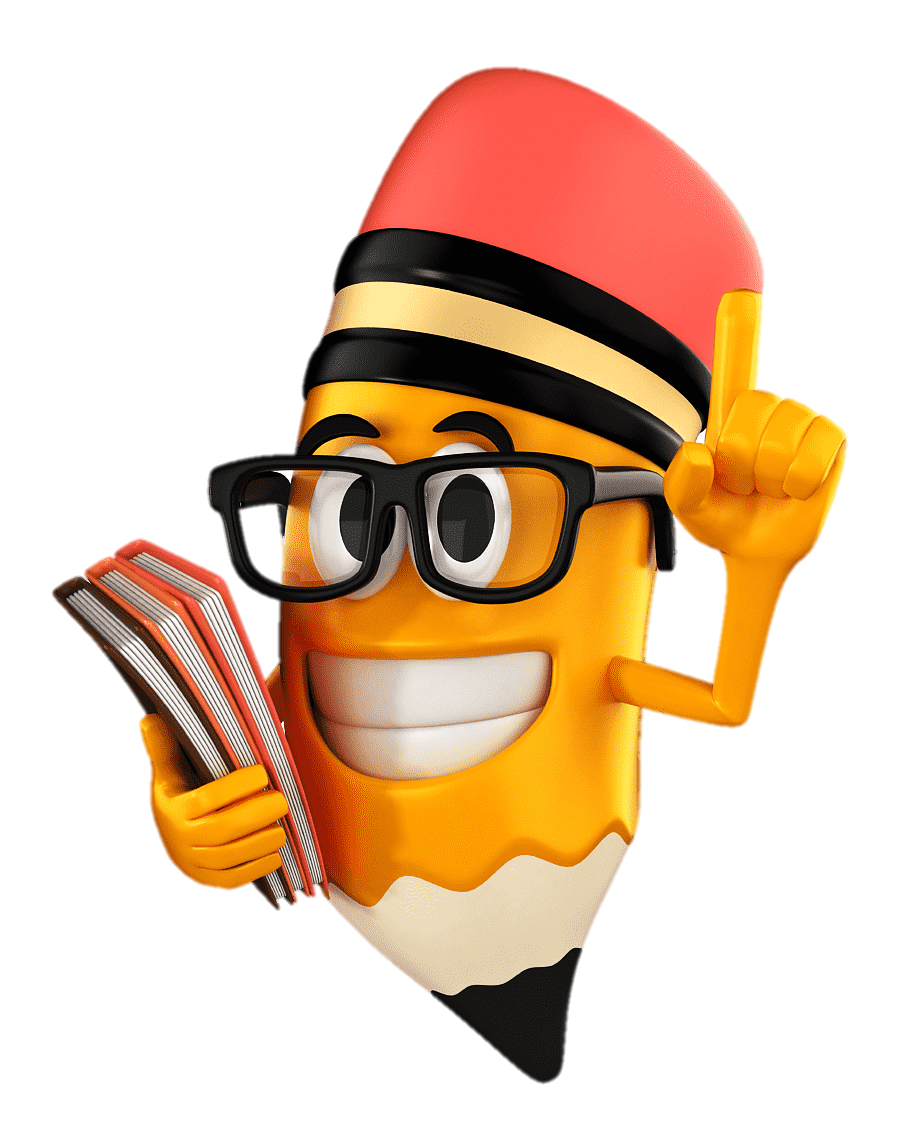 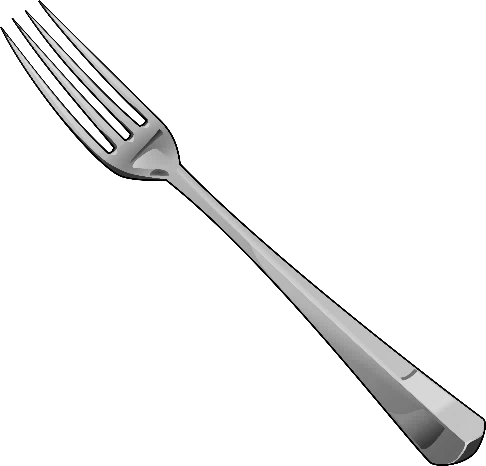 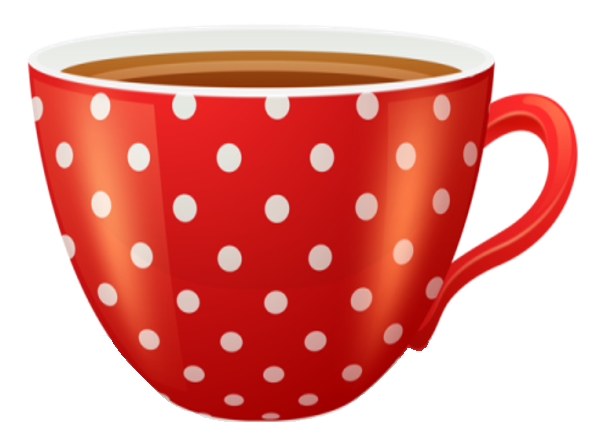 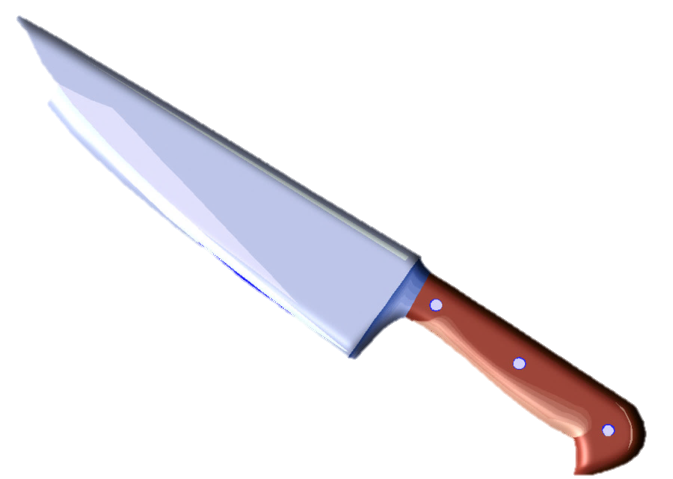 В и д е л к а
Н і ж
Ч а ш к а
Підручник.
Сторінка
18
Назви предмети. Поділи схеми цих слів на склади
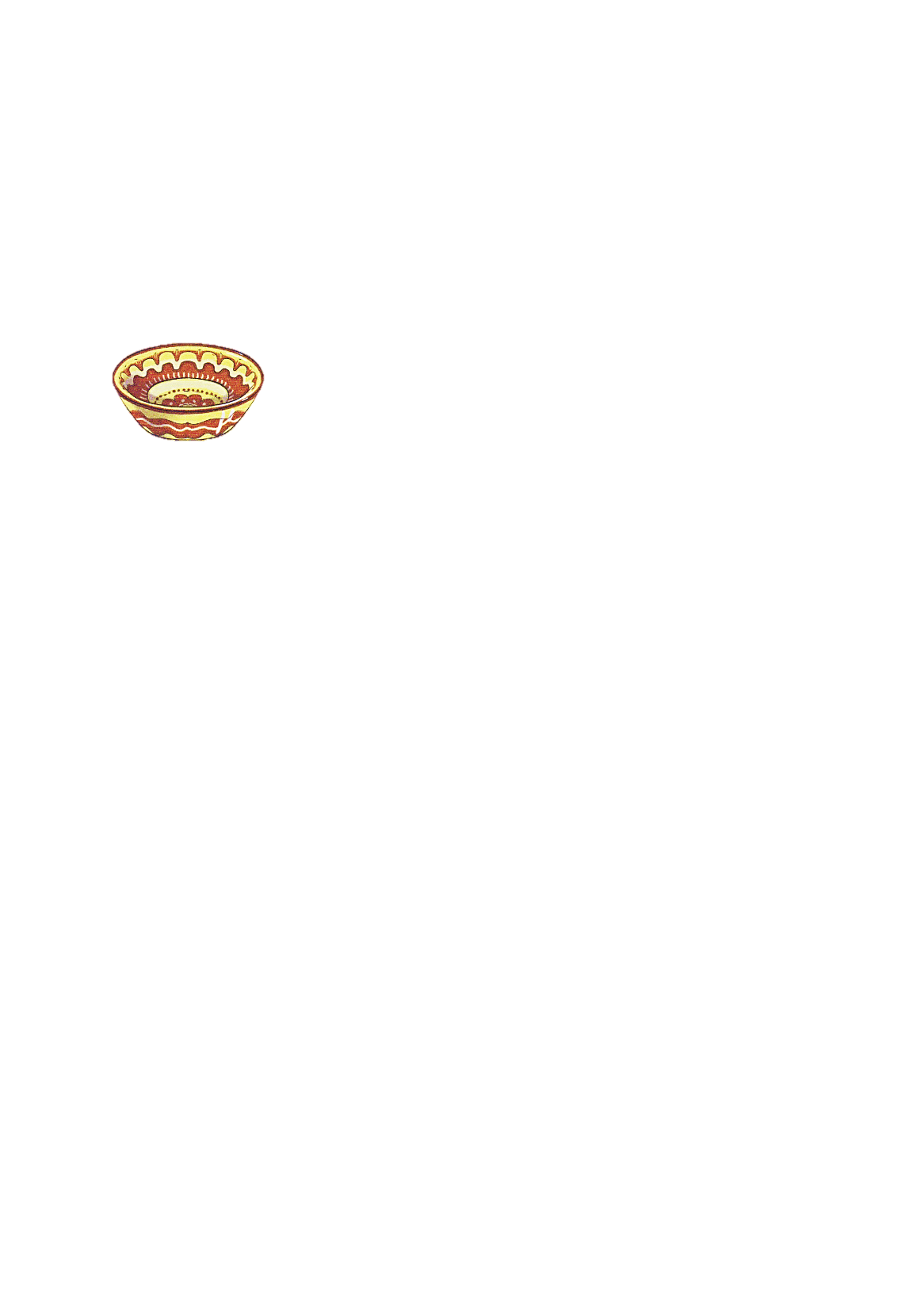 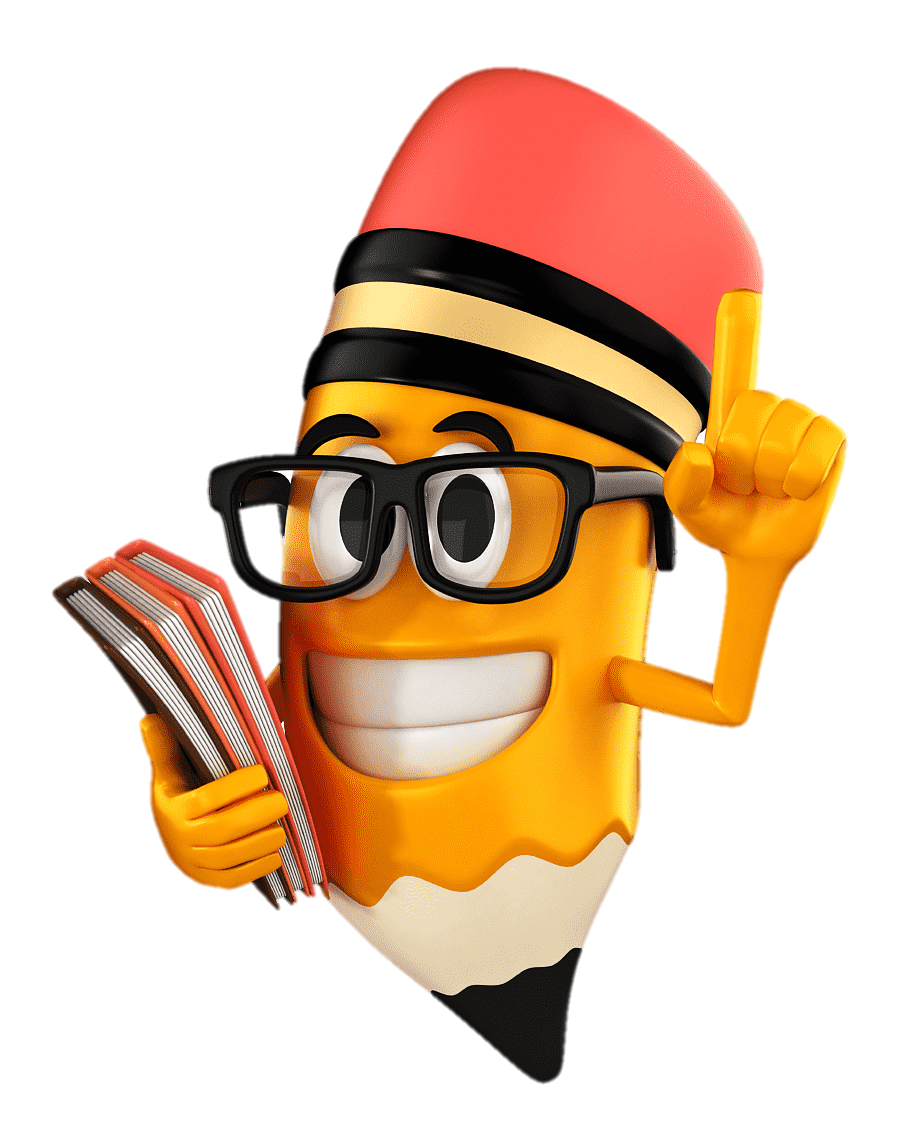 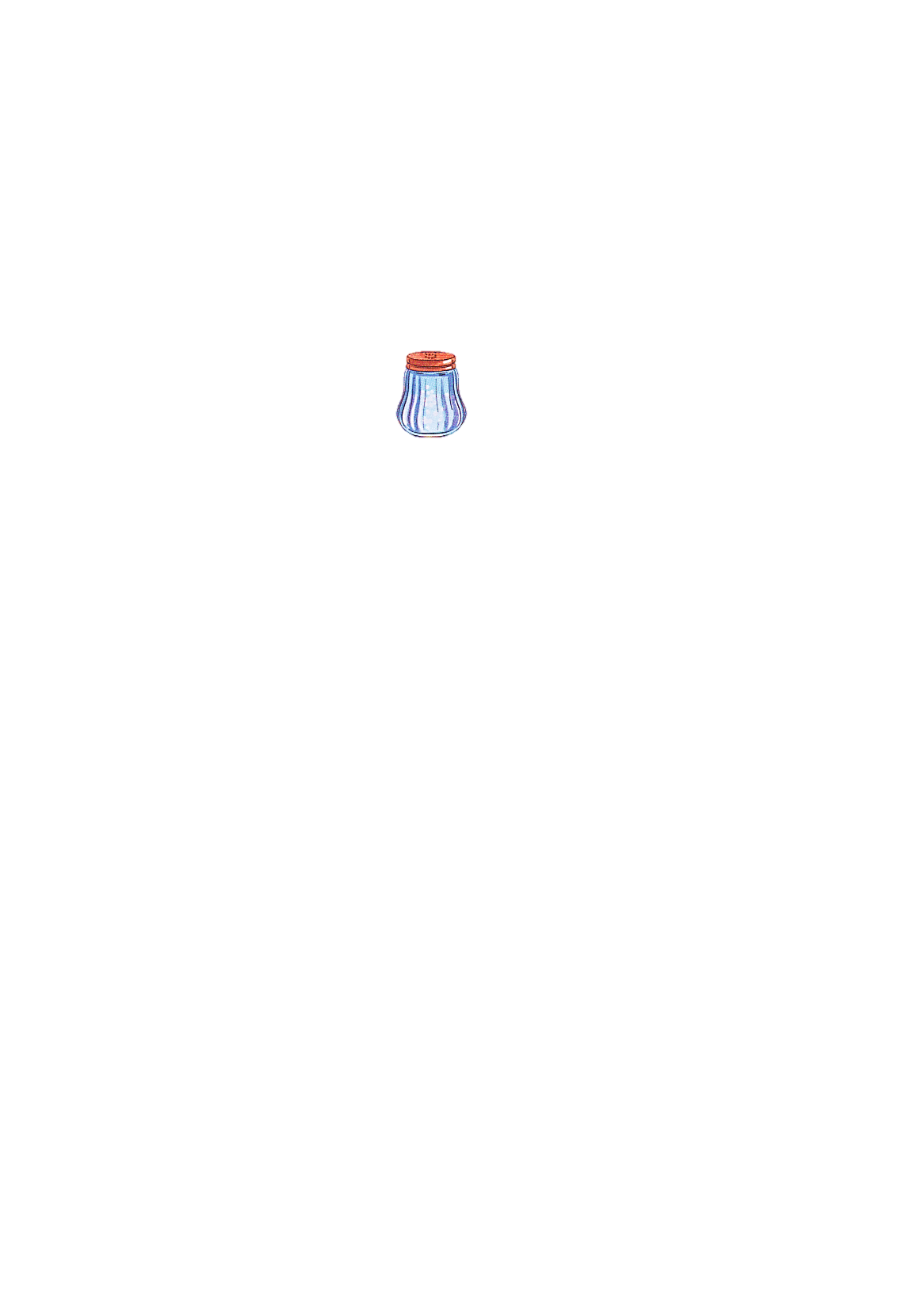 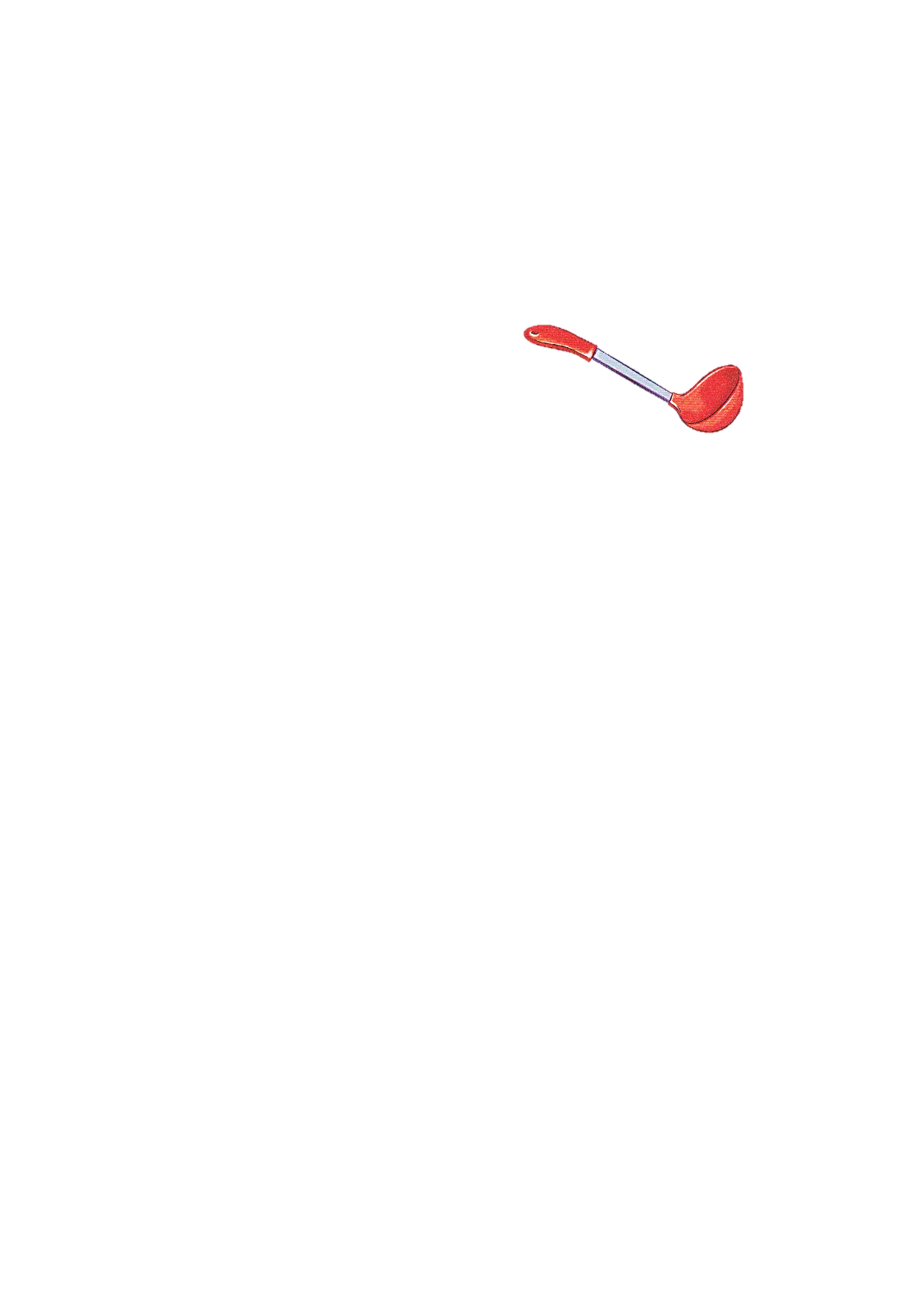 сіль  ни  ця
че р п а к
т а р і л к а
Підручник.
Сторінка
18
З'єднай лініями предмети і схеми слів.
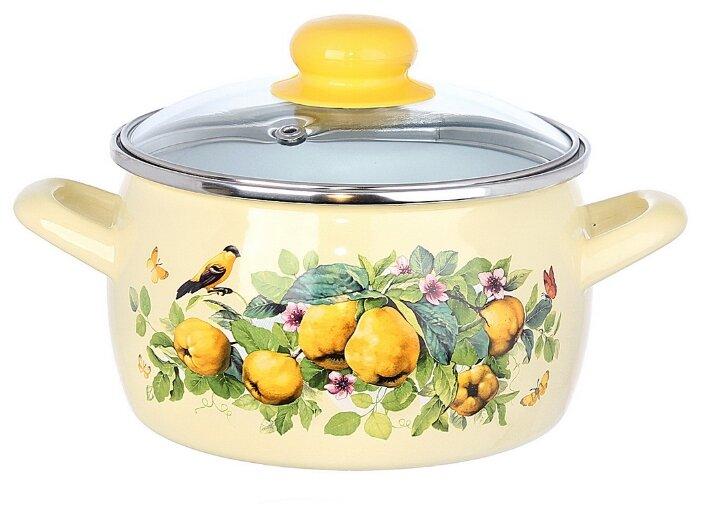 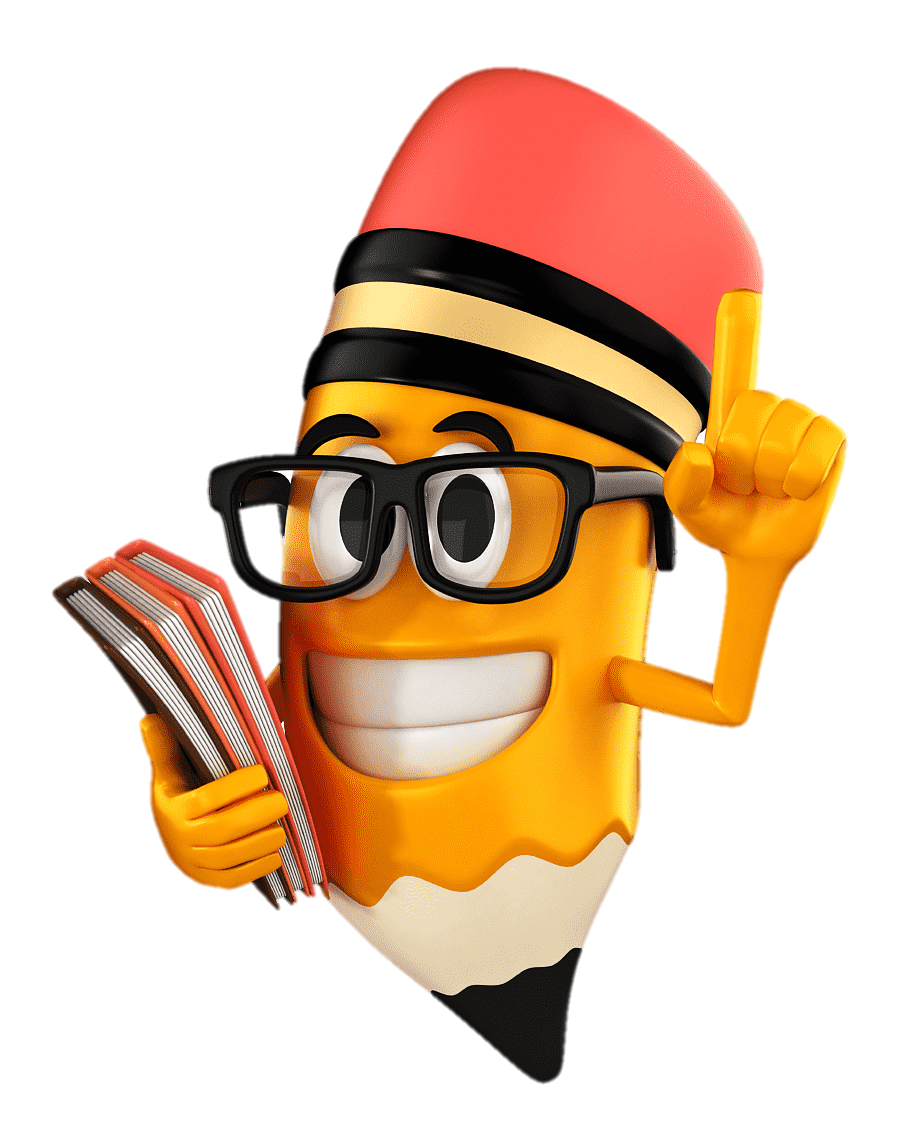 Склян ка
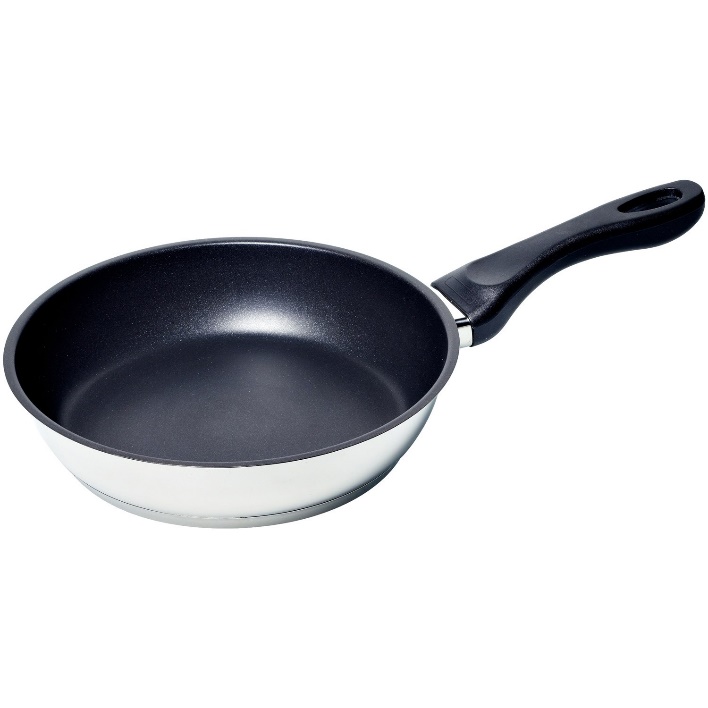 Каст ру ля
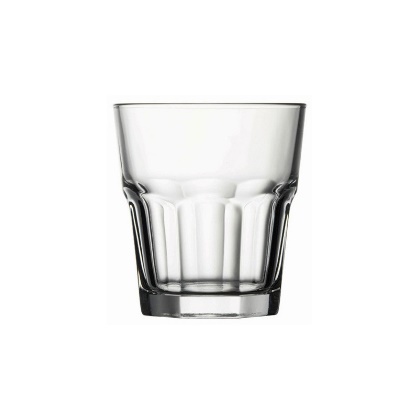 Ско во рід ка
Підручник.
Сторінка
18
Назви предмети. Перевір, чи правильно ці слова поділені на склади.
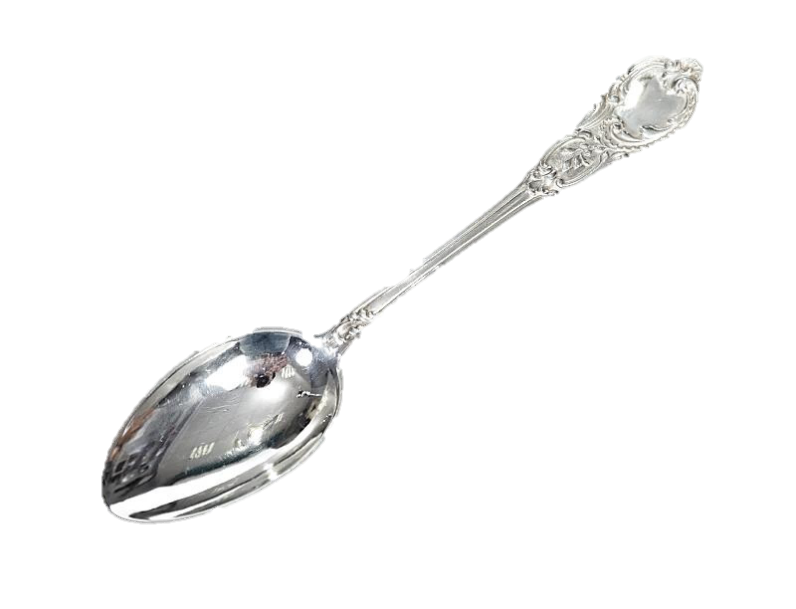 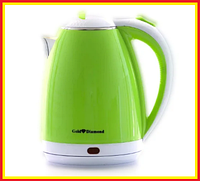 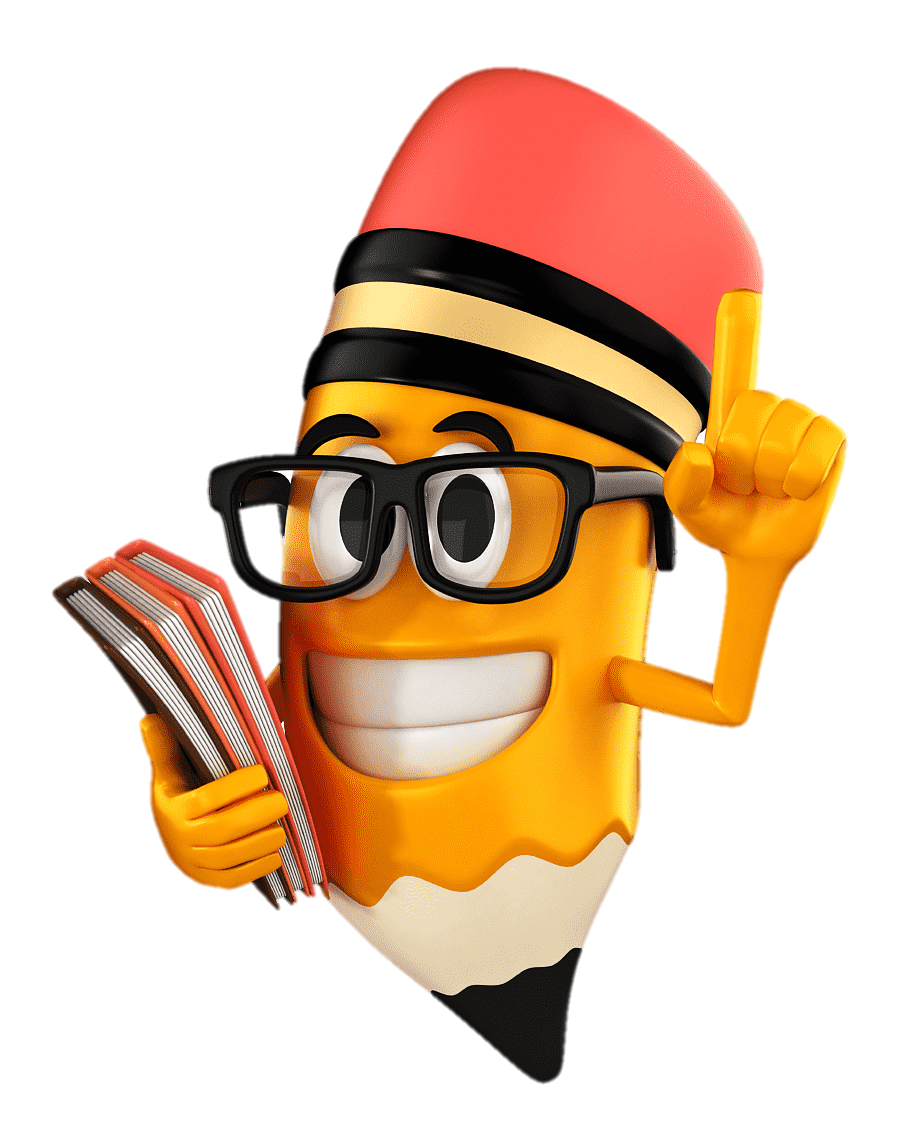 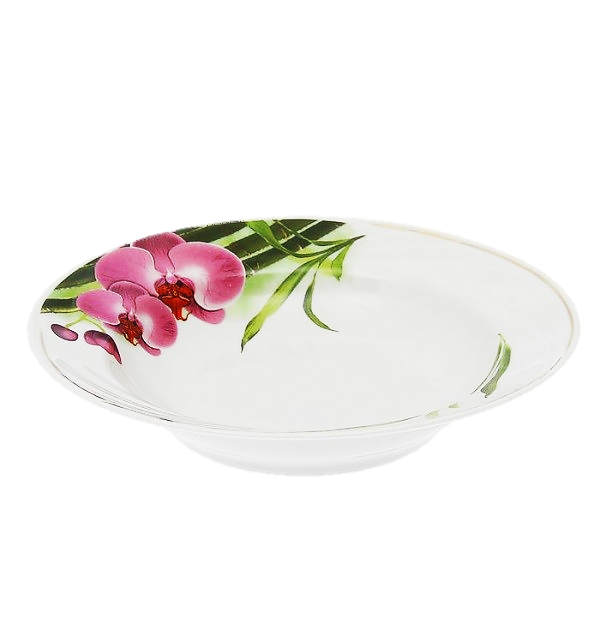 Чай ник
Лож ка
Та ріл ка
Підручник.
Сторінка
18
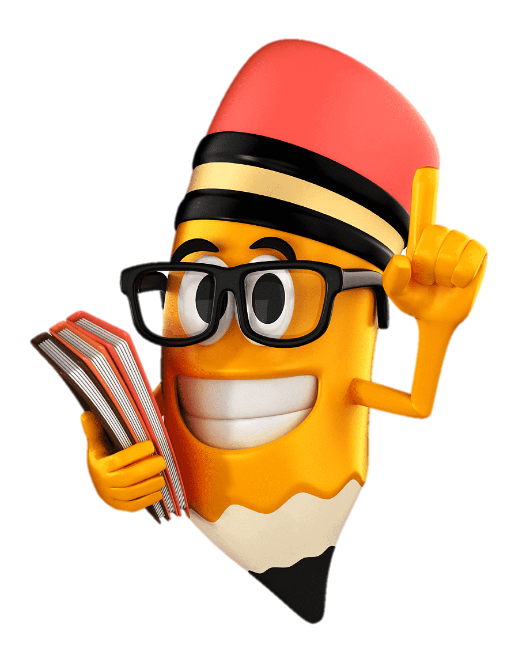 Плесни в долоні стільки разів, скільки складів у слові
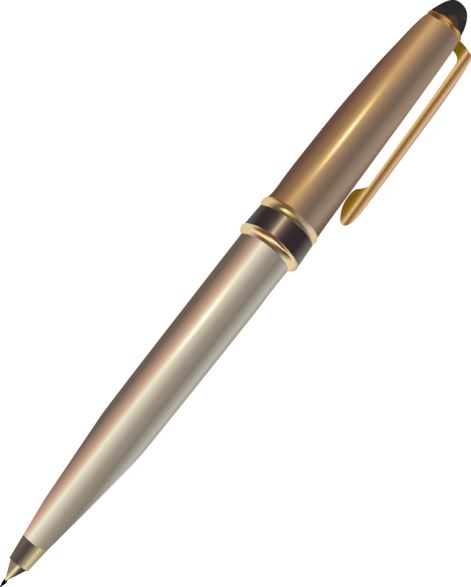 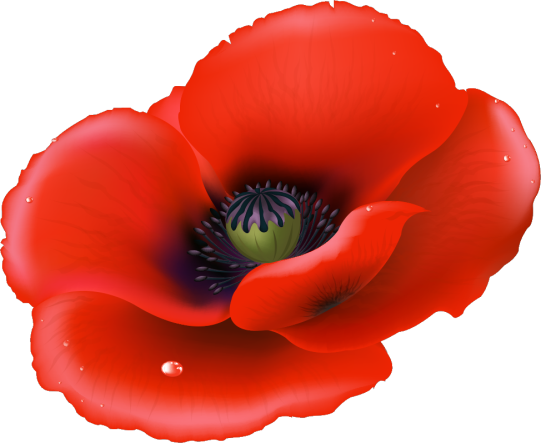 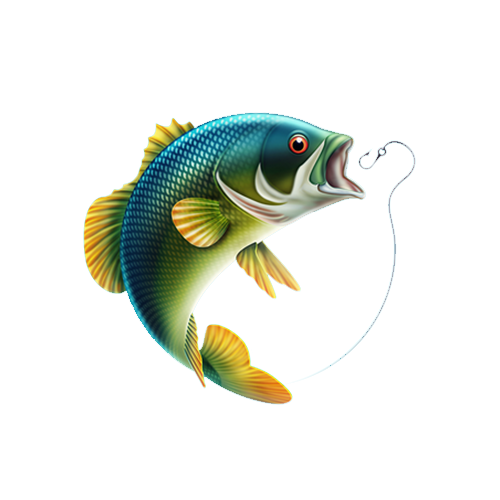 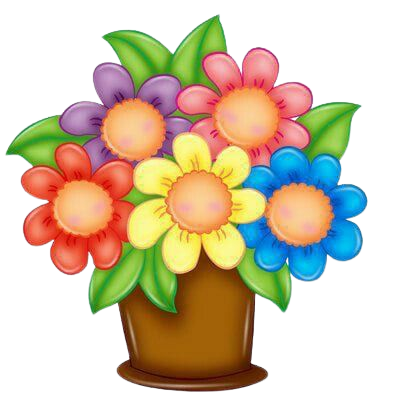 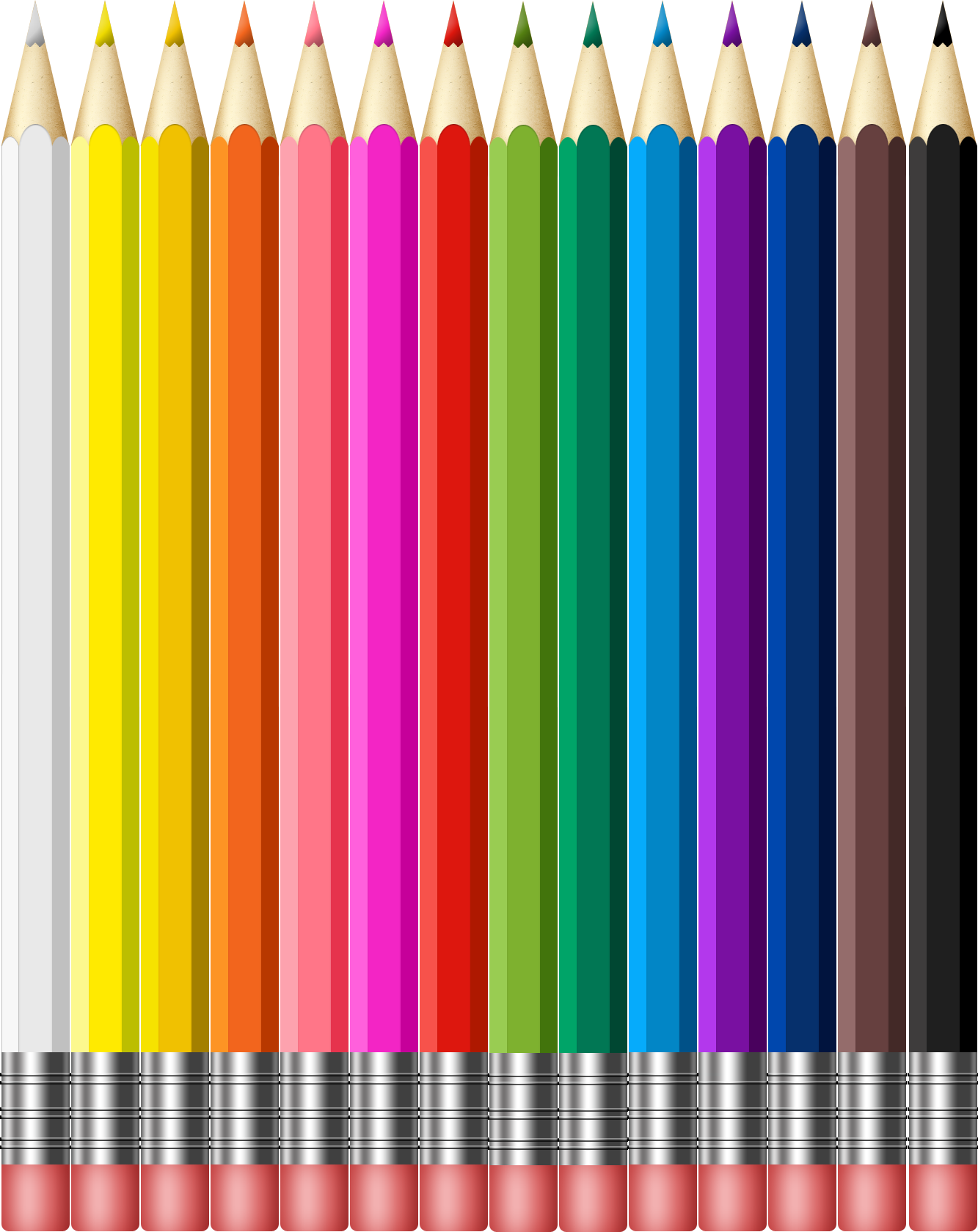 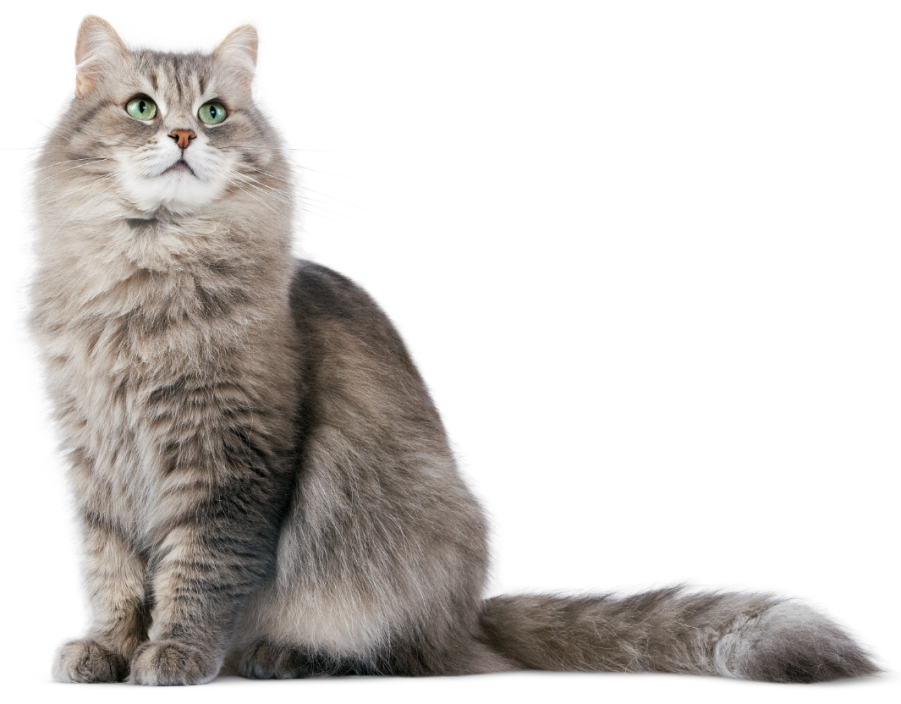 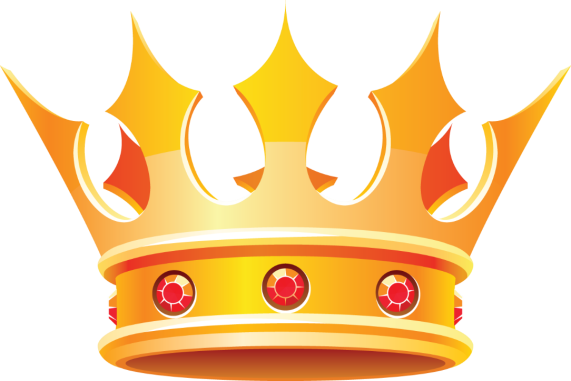 Склади розповідь за малюнком на тему «Сімейний обід». 
Бесіда «Чим ви допомагаєте в своїй сім'ї».
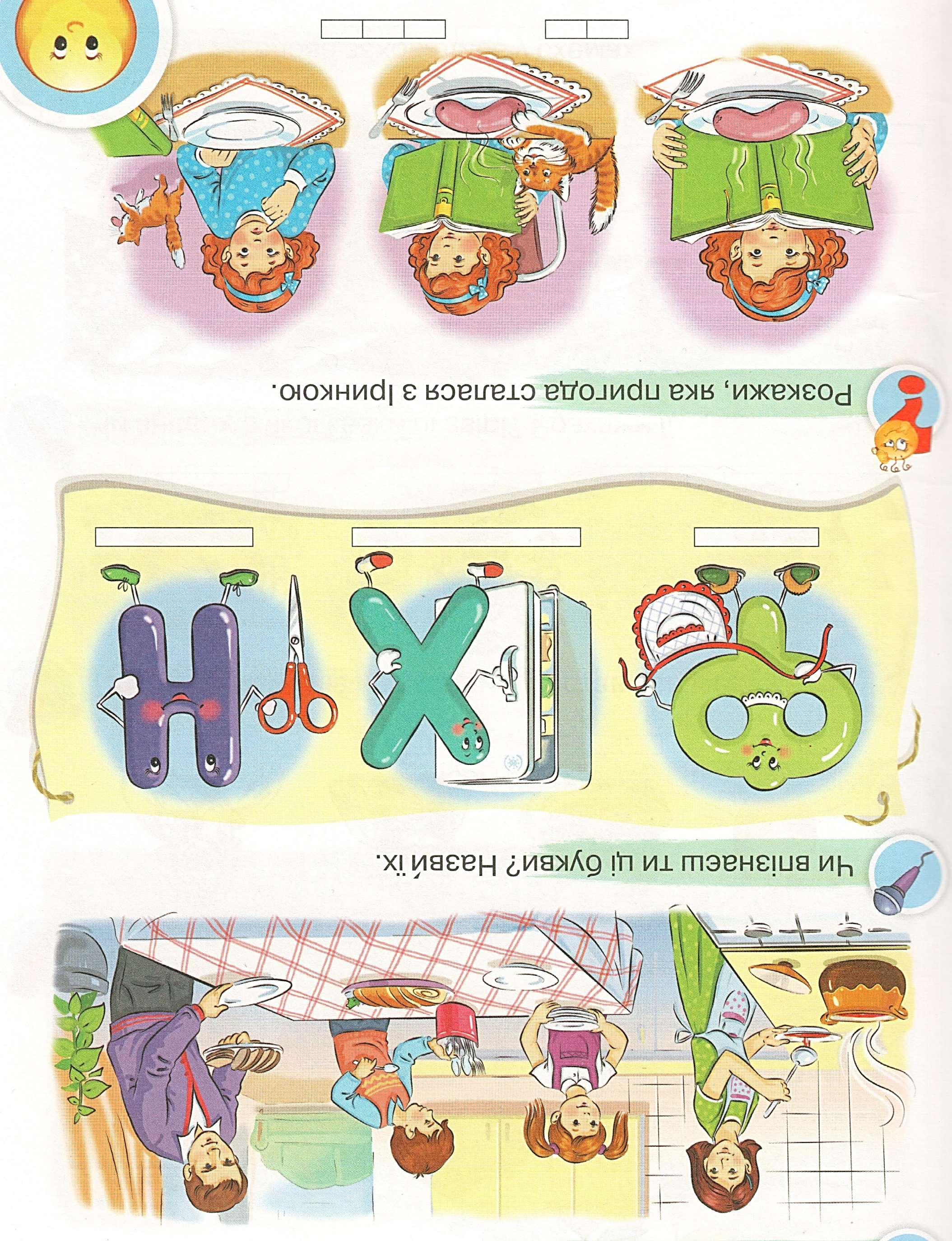 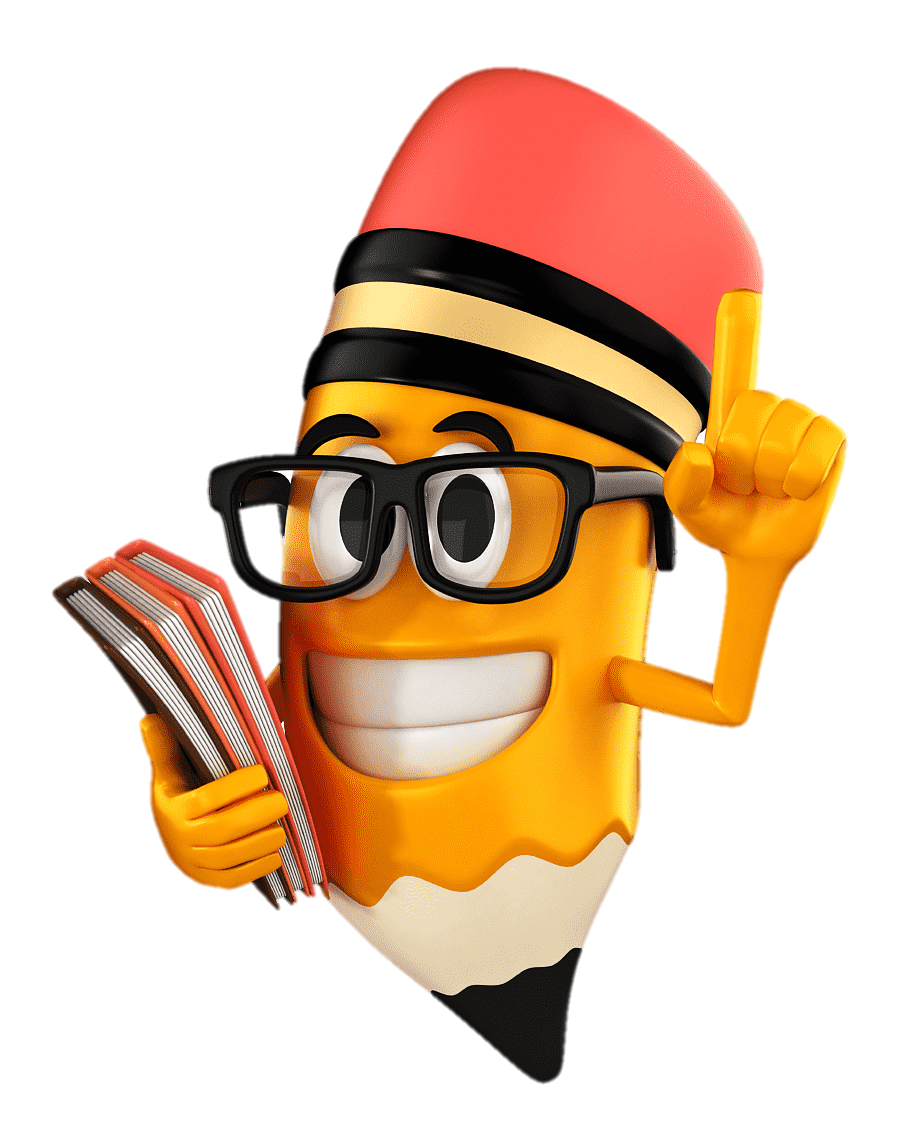 У вихідний день вся наша сім'я збирається на сімейний обід. Всі допомагають накривати на стіл. Оля розставляє посуд. Миколка розкладає столові прибори. Тато нарізає хліб. Мама насипає смачний борщ.
Всім подобаються сімейні обіди, коли можна зібратися всім разом.
Підручник.
Сторінка
19
Чи впізнаєш ти ці букви? Назви їх
Що букви роблять? Назви предмети, які зображені біля букв, поділи слова на склади. Яке слово найкоротше, а яке найдовше?
Буква Ха
відкриває холодильник.
Буква еН тримає ножиці.
Буква еФ тримає фартух.
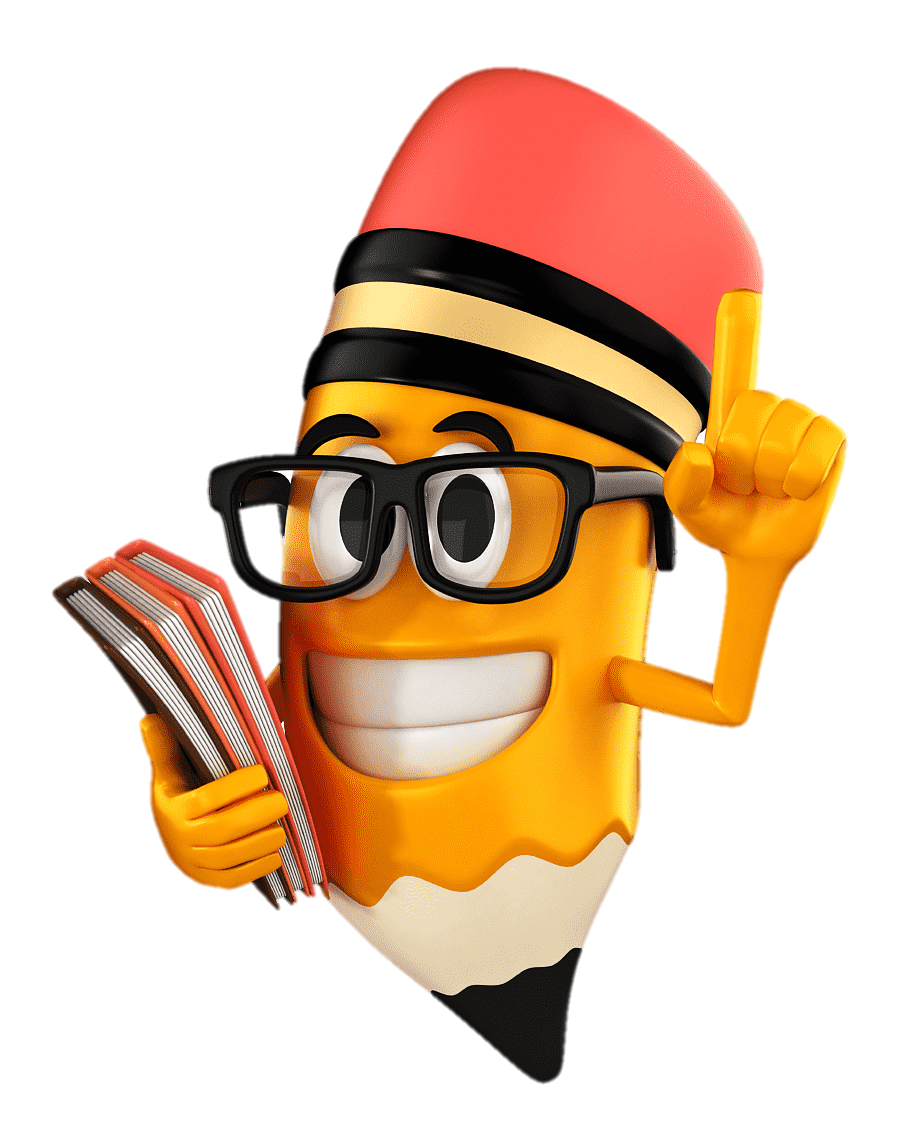 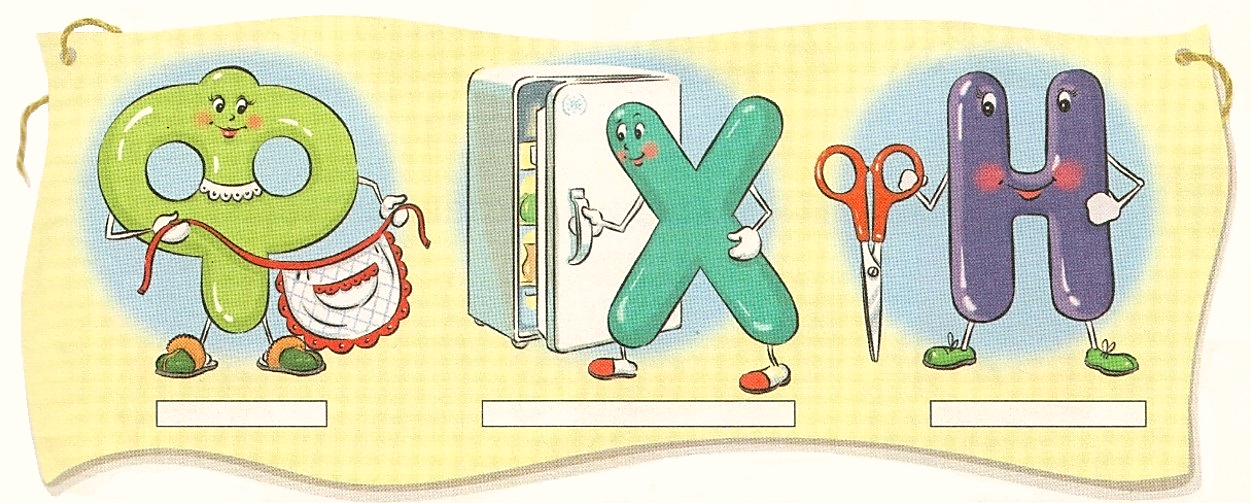 Підручник.
Сторінка
19
Н о    ж и   ц і
Х о   л о   д и л ь   н и к
Ф а р   т у х
Постав питання хто? або що? який? яка? яке?
Добери інші слова на цю букву.
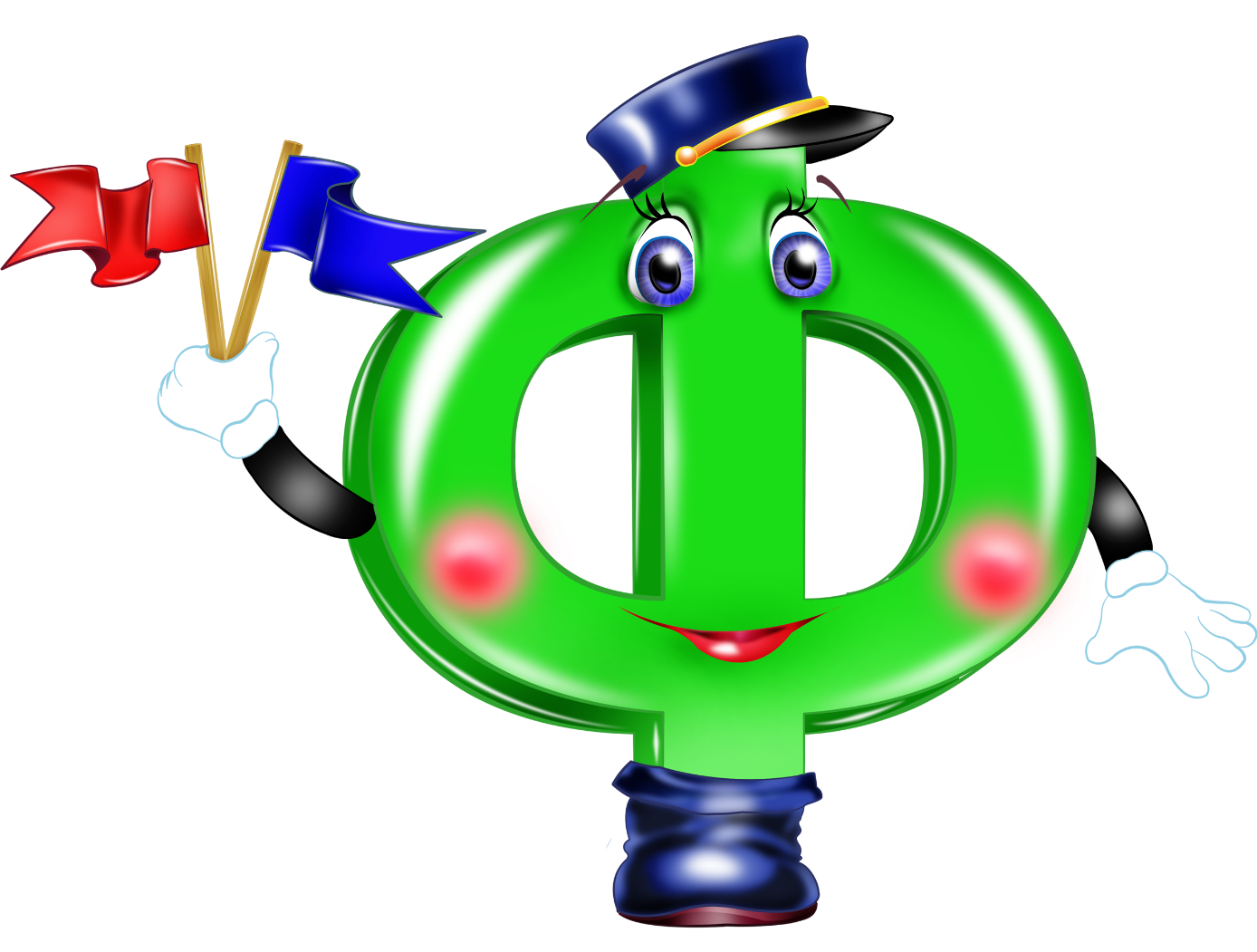 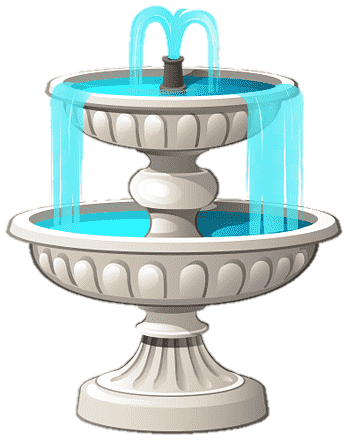 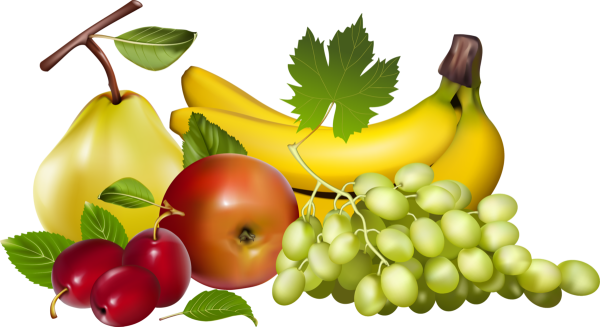 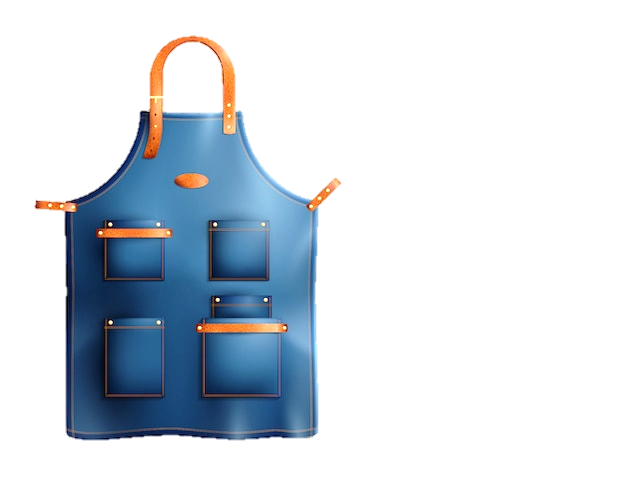 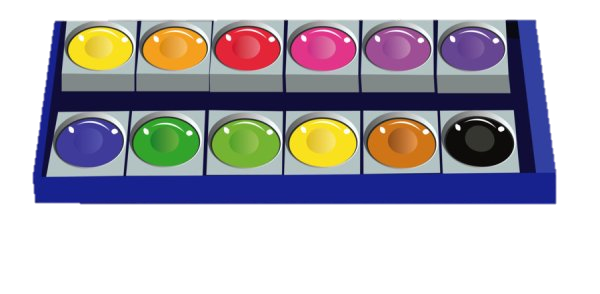 Постав питання хто? або що? який? яка? яке?
Добери інші слова на цю букву.
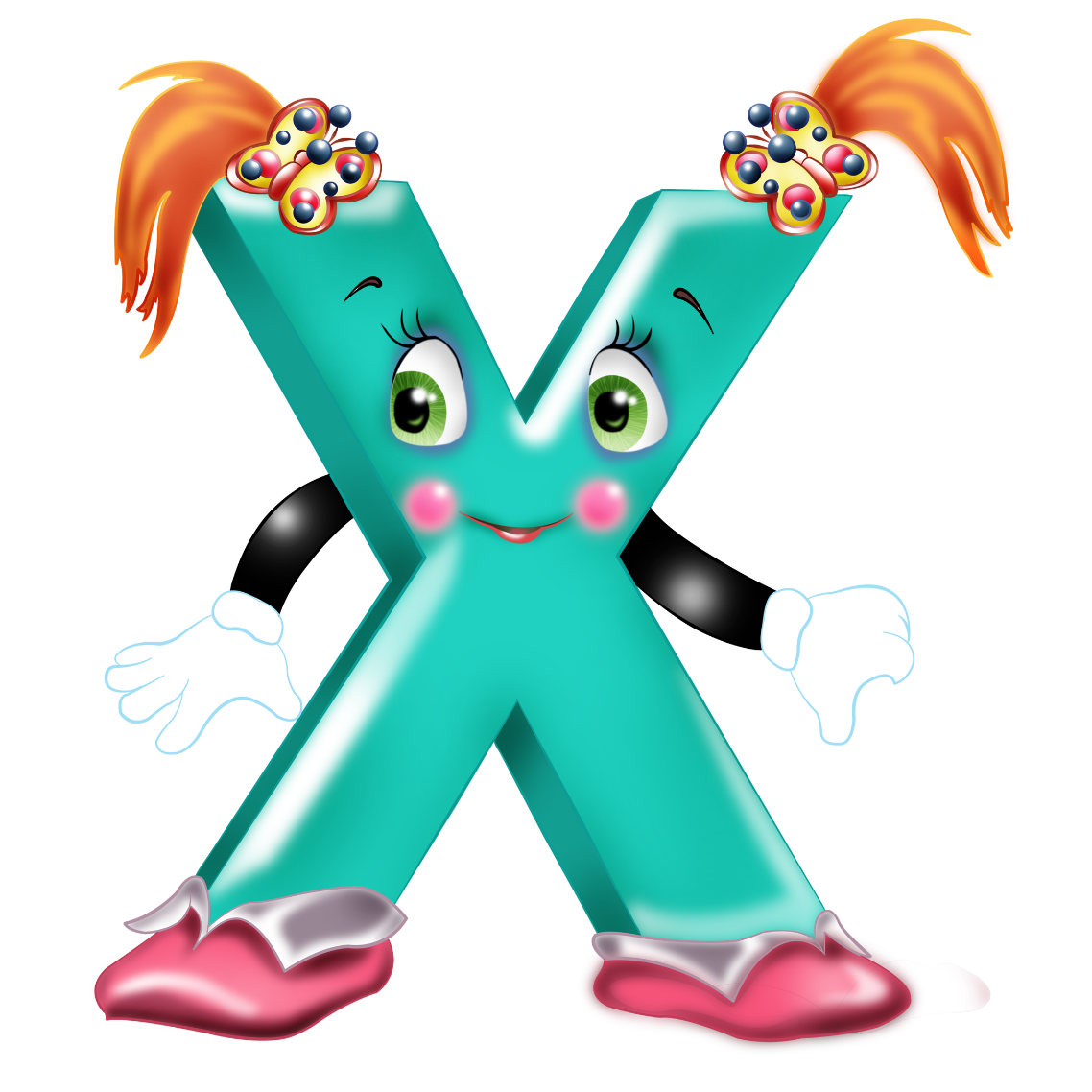 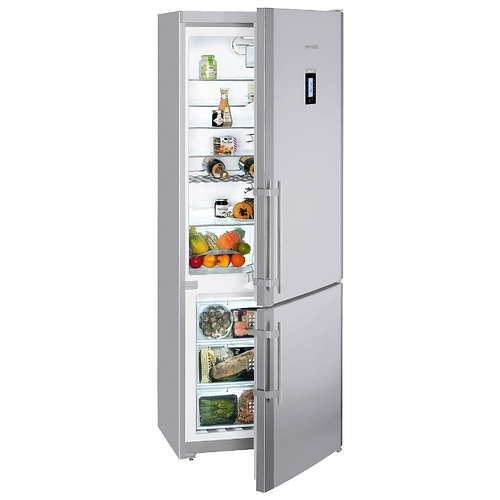 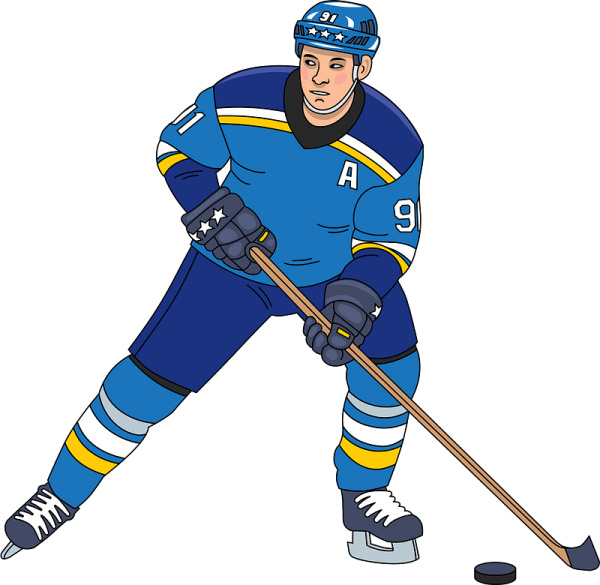 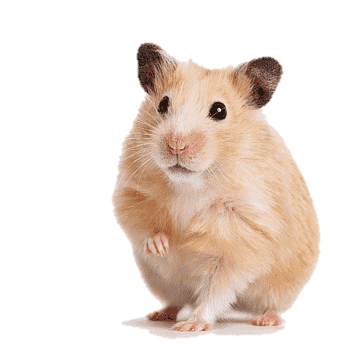 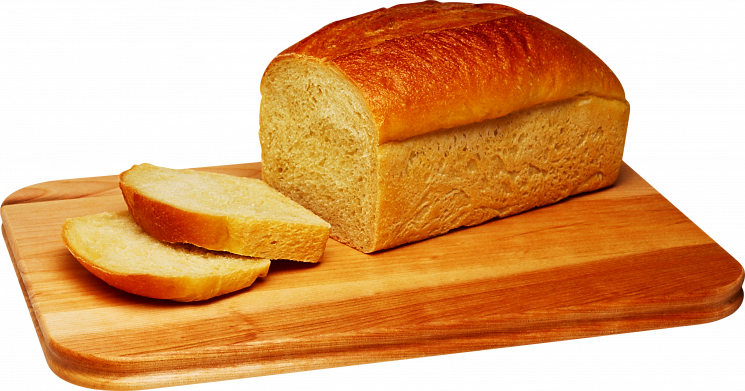 Постав питання хто? або що? який? яка? яке?
Добери інші слова на цю букву.
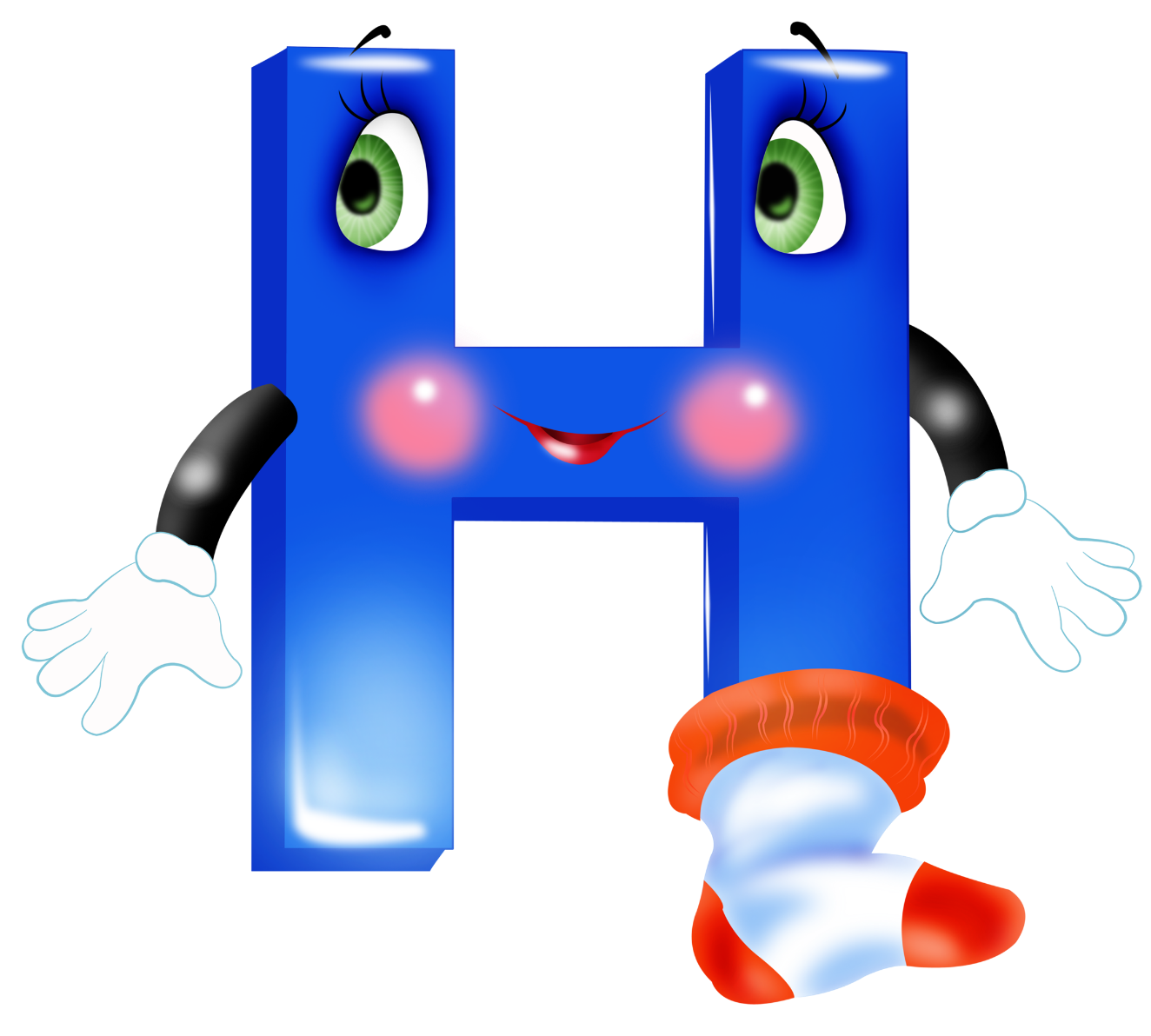 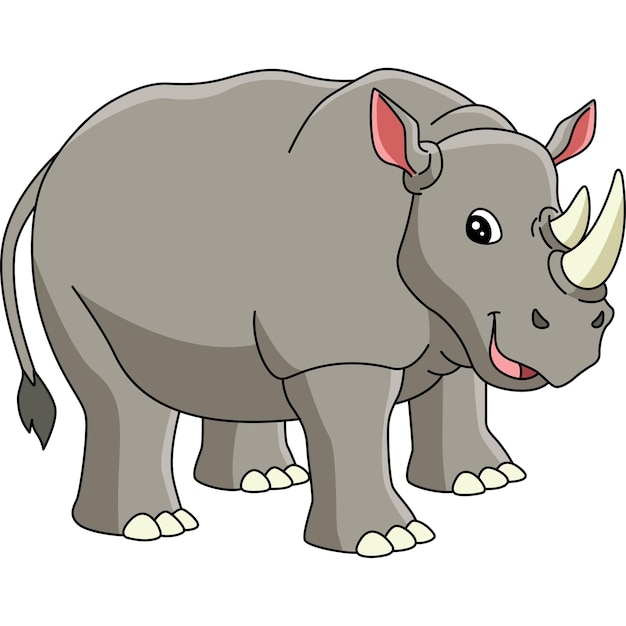 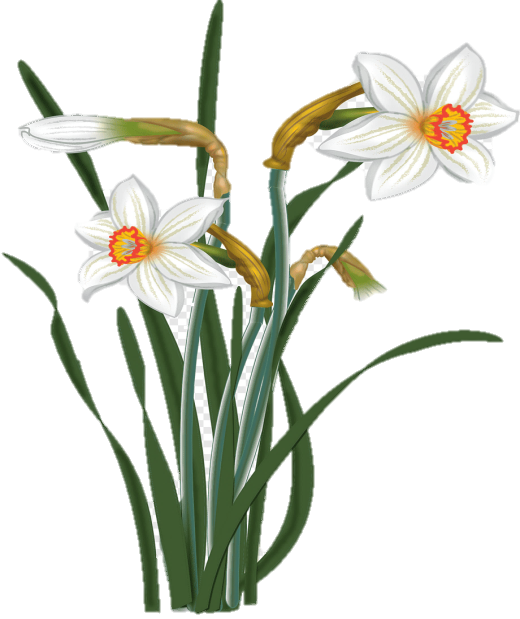 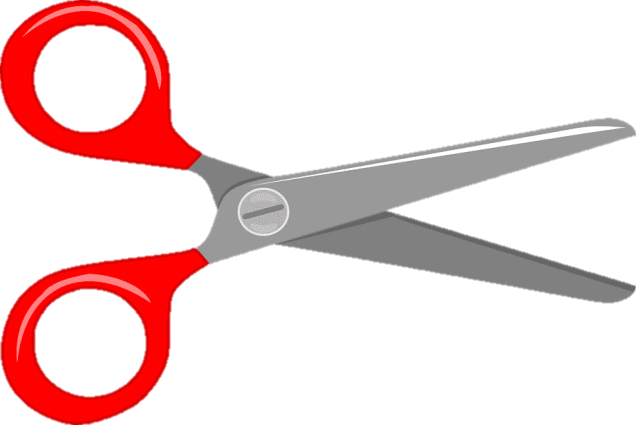 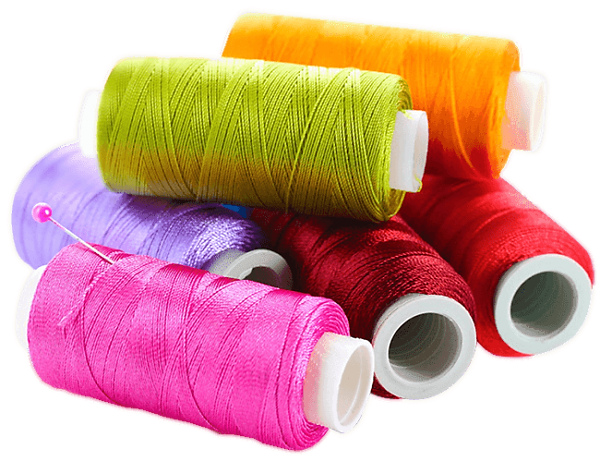 Склади розповідь за серією малюнків про пригоди Маринки. 
Чи не траплялось з тобою такого? 
До яких слів подано графічні схеми під малюнками.
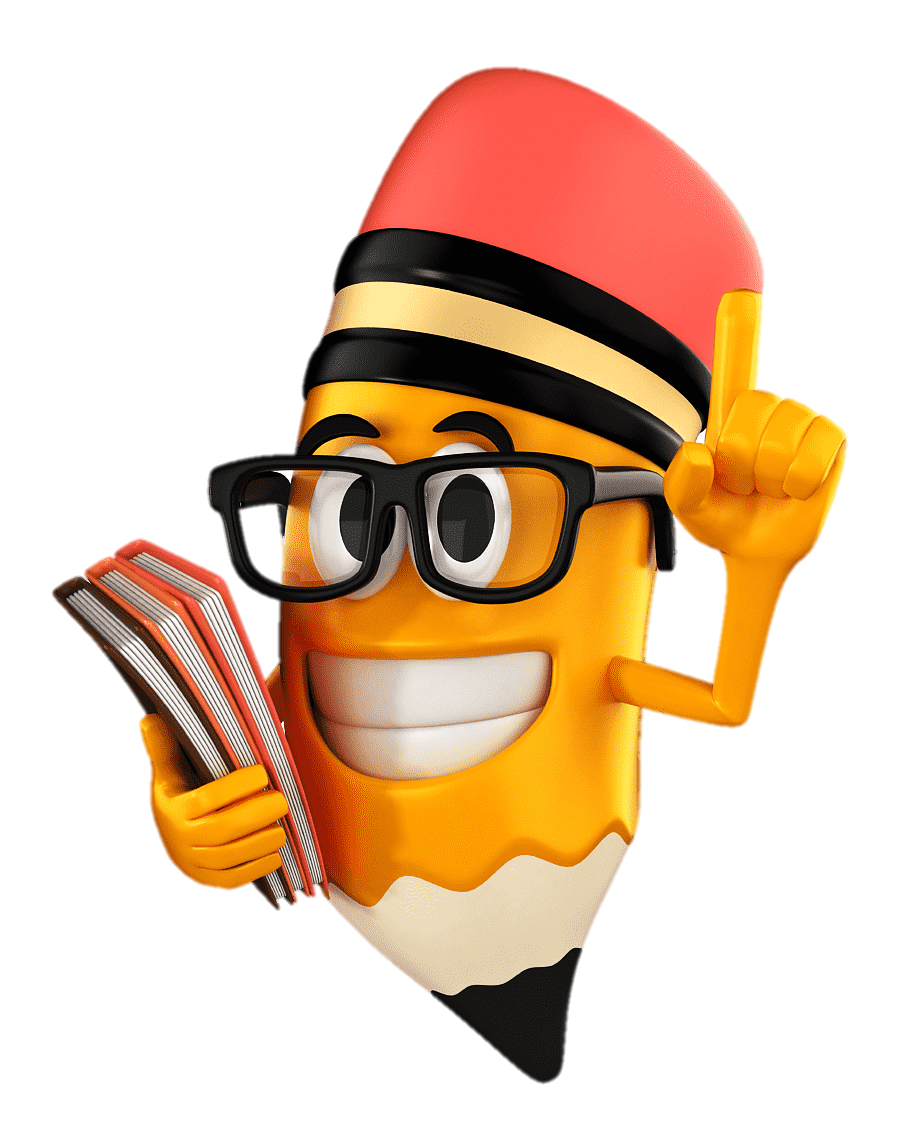 Мур-мяу! Яка пахуча сосиска!
Де поділася моя сосиска?
Почитаю книжку і почекаю, поки охолоне.
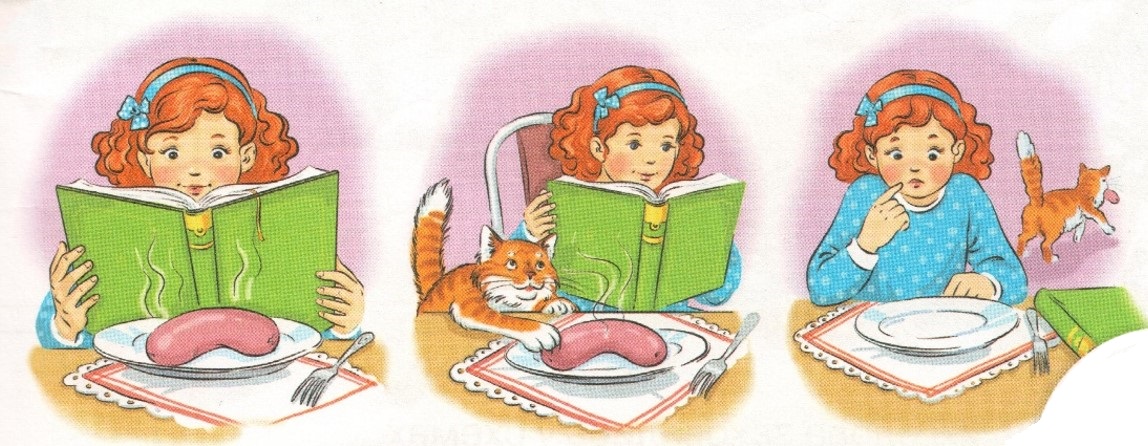 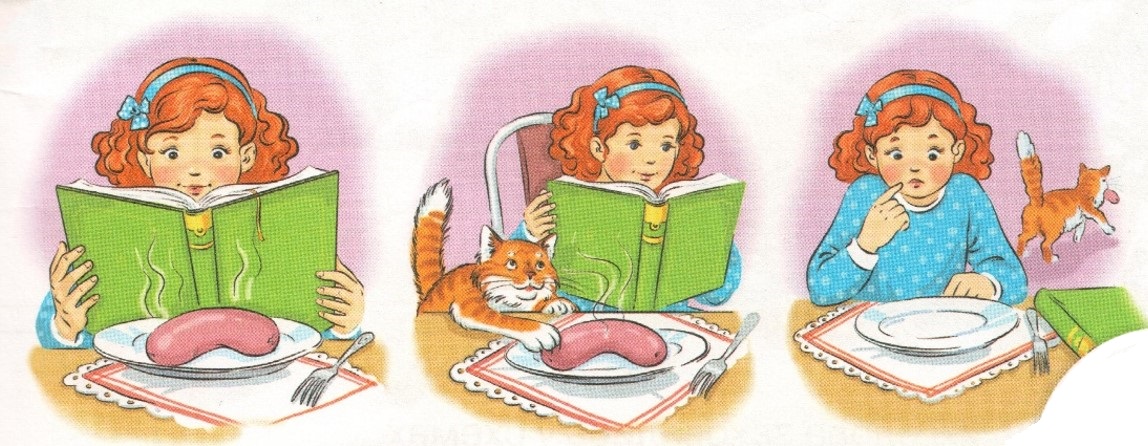 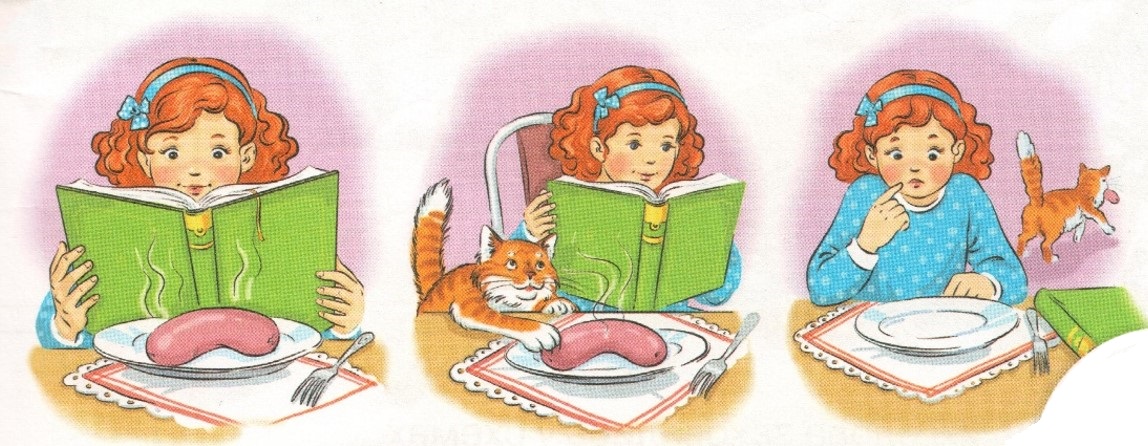 Підручник.
Сторінка
19
Со  сис  ка
Книж  ка
Робота в зошиті
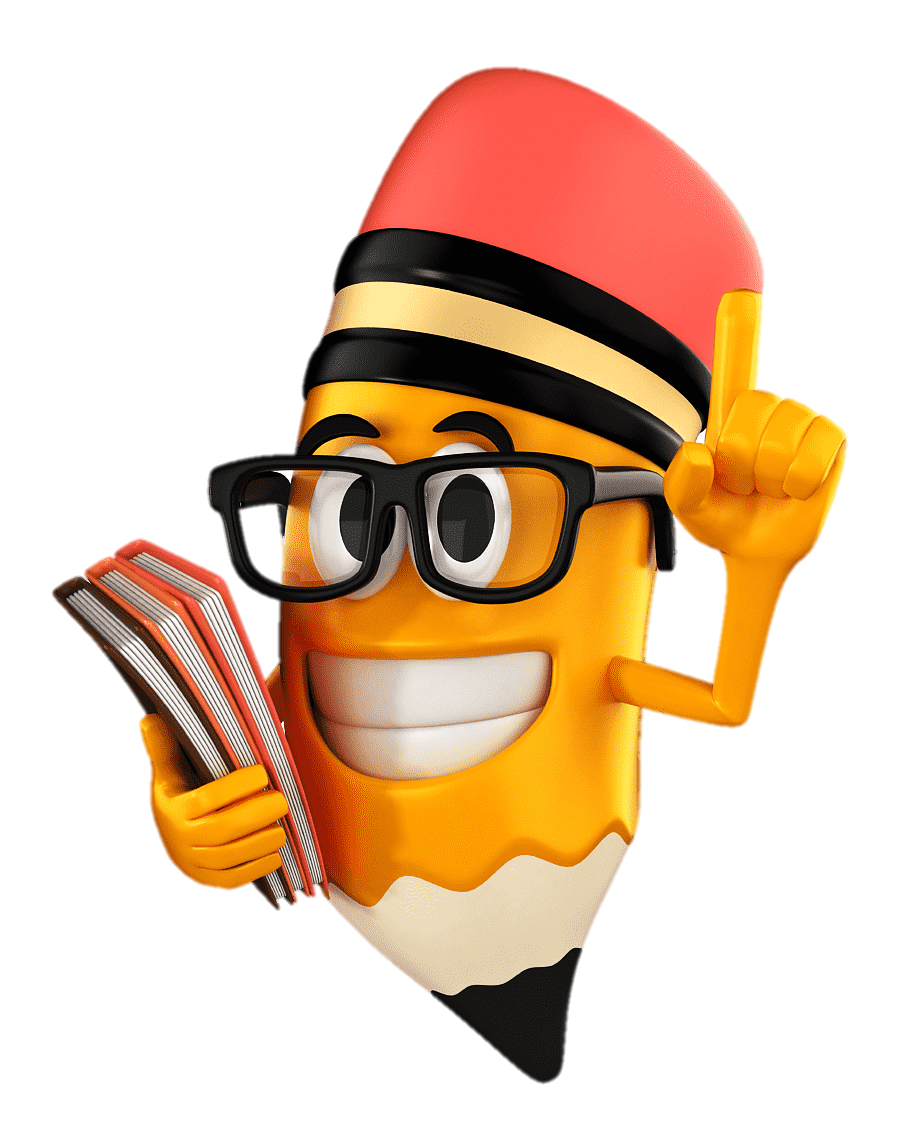 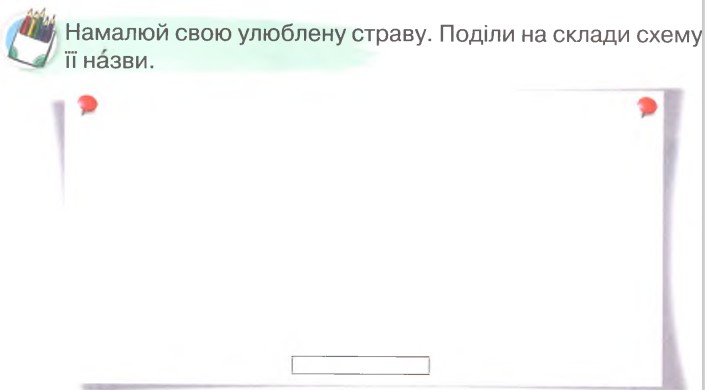 З’єднай малюнки з відповідними схемами
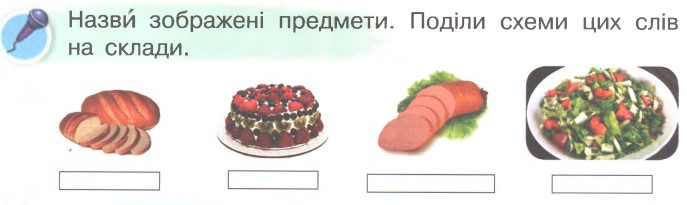 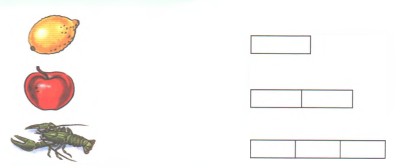 Склади речення про свою улюблену страву. Побудуй його схему.
•
Зошит. 
Сторінка
10
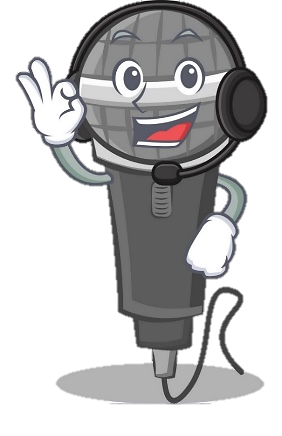 Словникова робота
Вправа «Мікрофон»
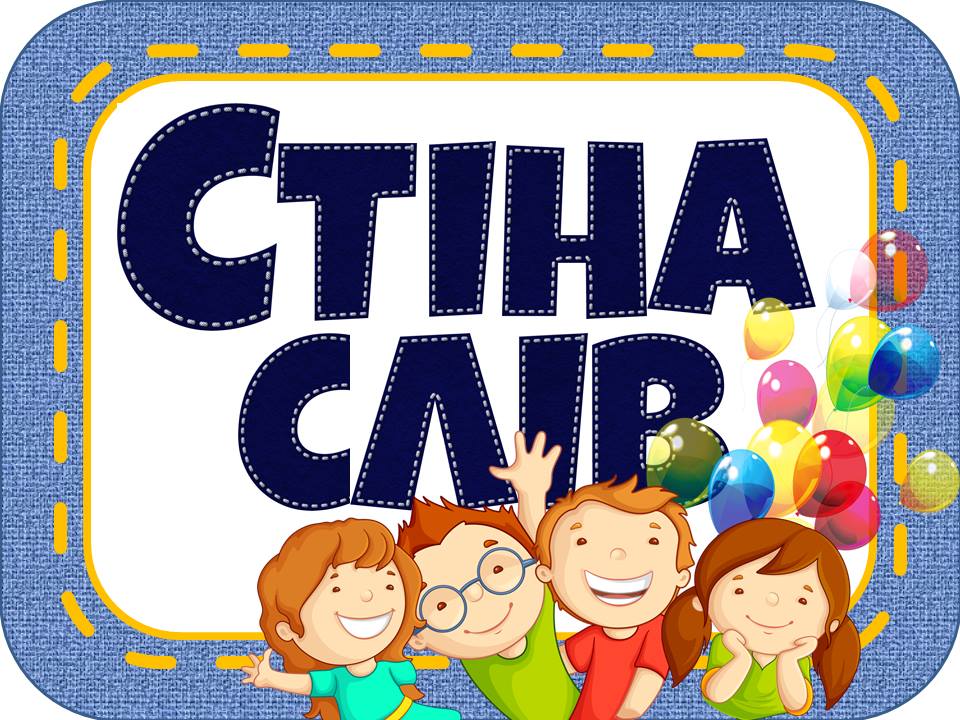 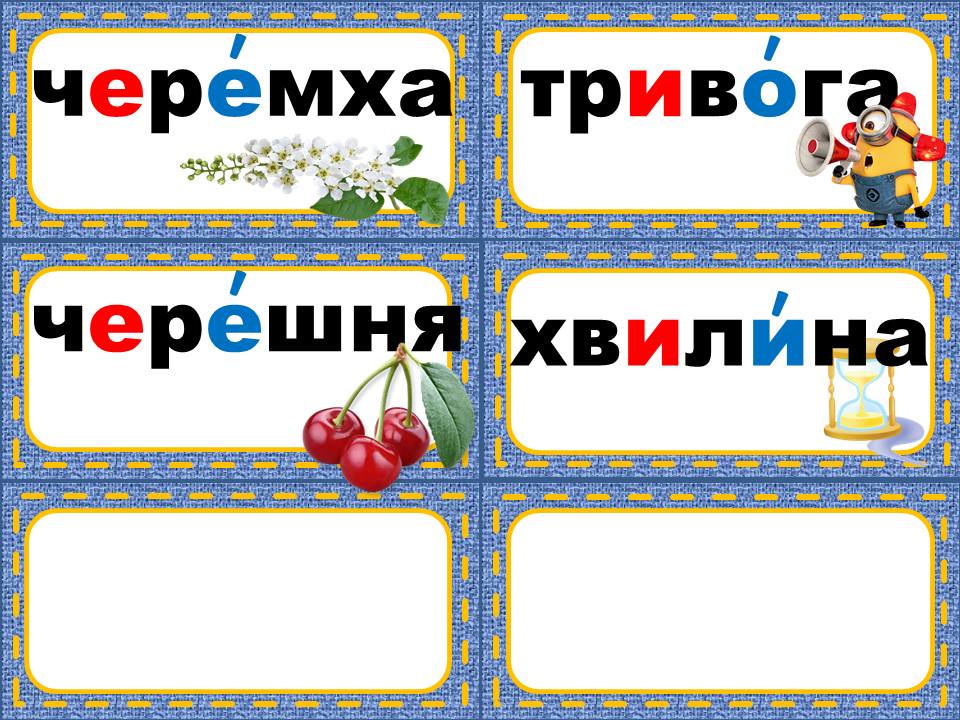 поділ слів
склади
схема слова
посуд
сімейний обід
Що нового сьогодні ми дізнались на уроці?
Чого ви навчились на уроці?
Рефлексія. Вправа «Веселка»
Мені було дуже важко.
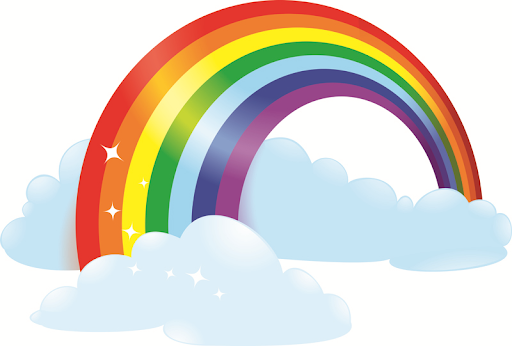 Мені не все вдалося зробити.
Мені допомагали.
У мене були помилки.
Мені вдалося все, але не відразу.
Мені вдалося все зробити!
Це було дуже просто!